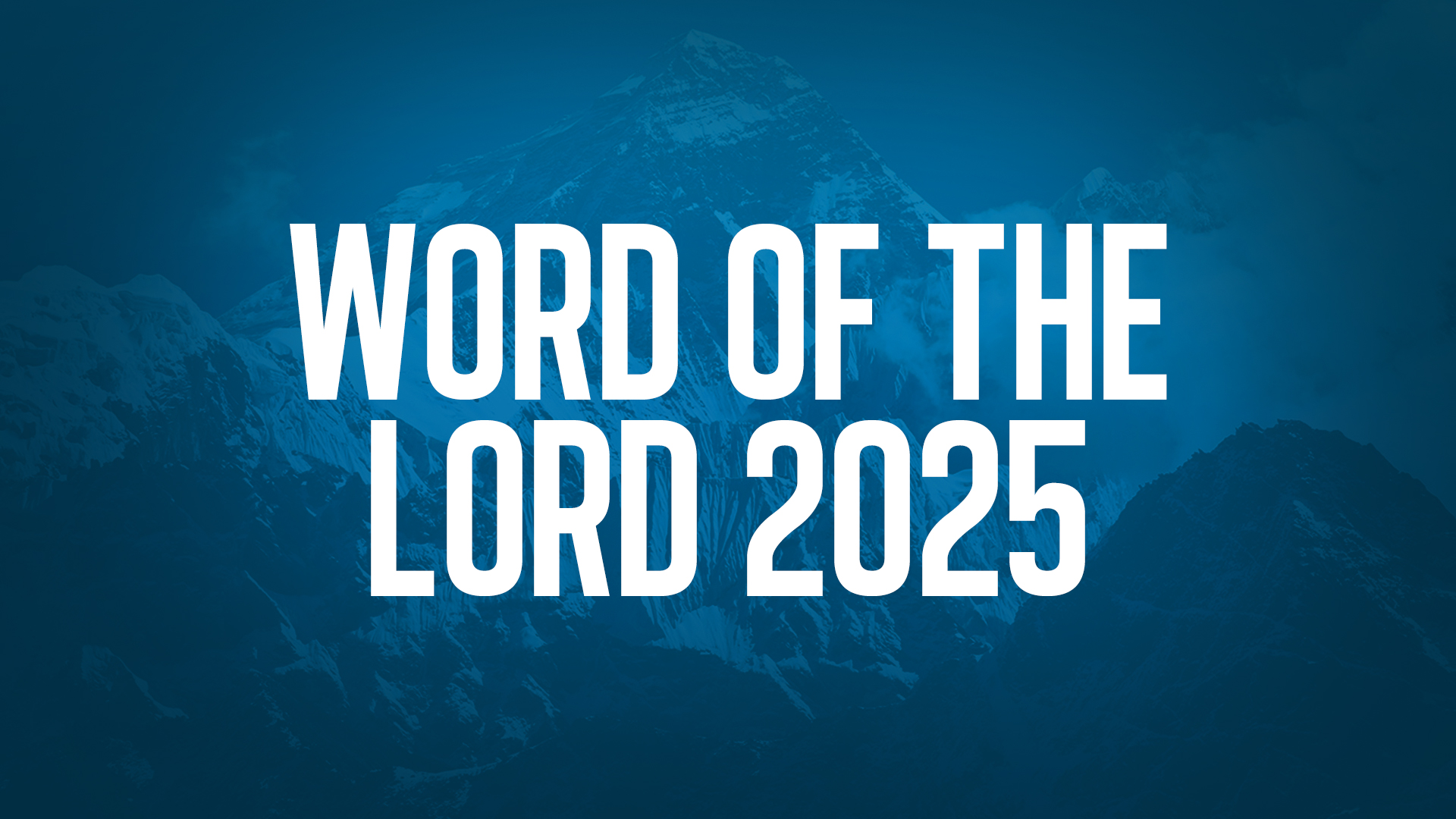 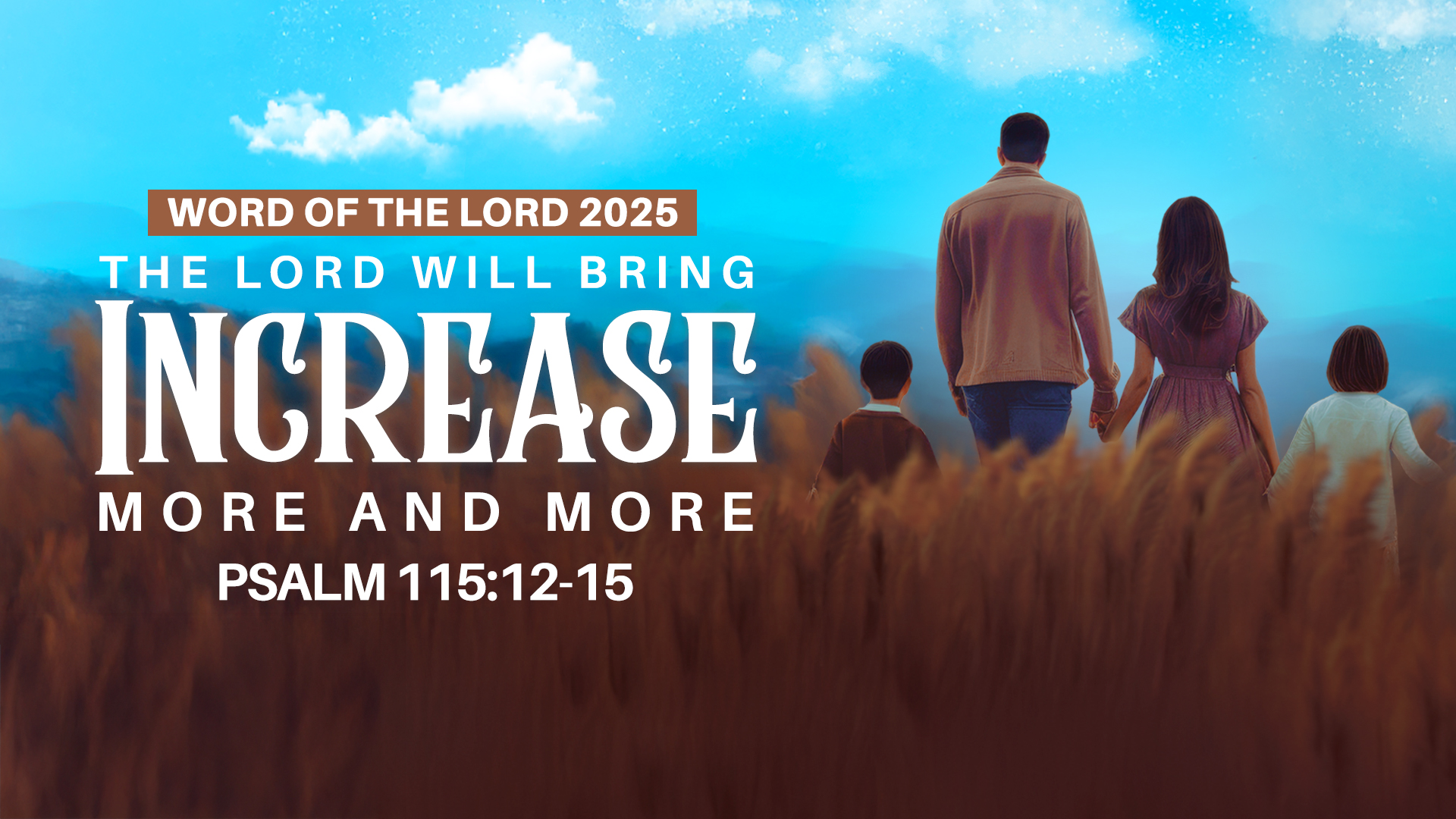 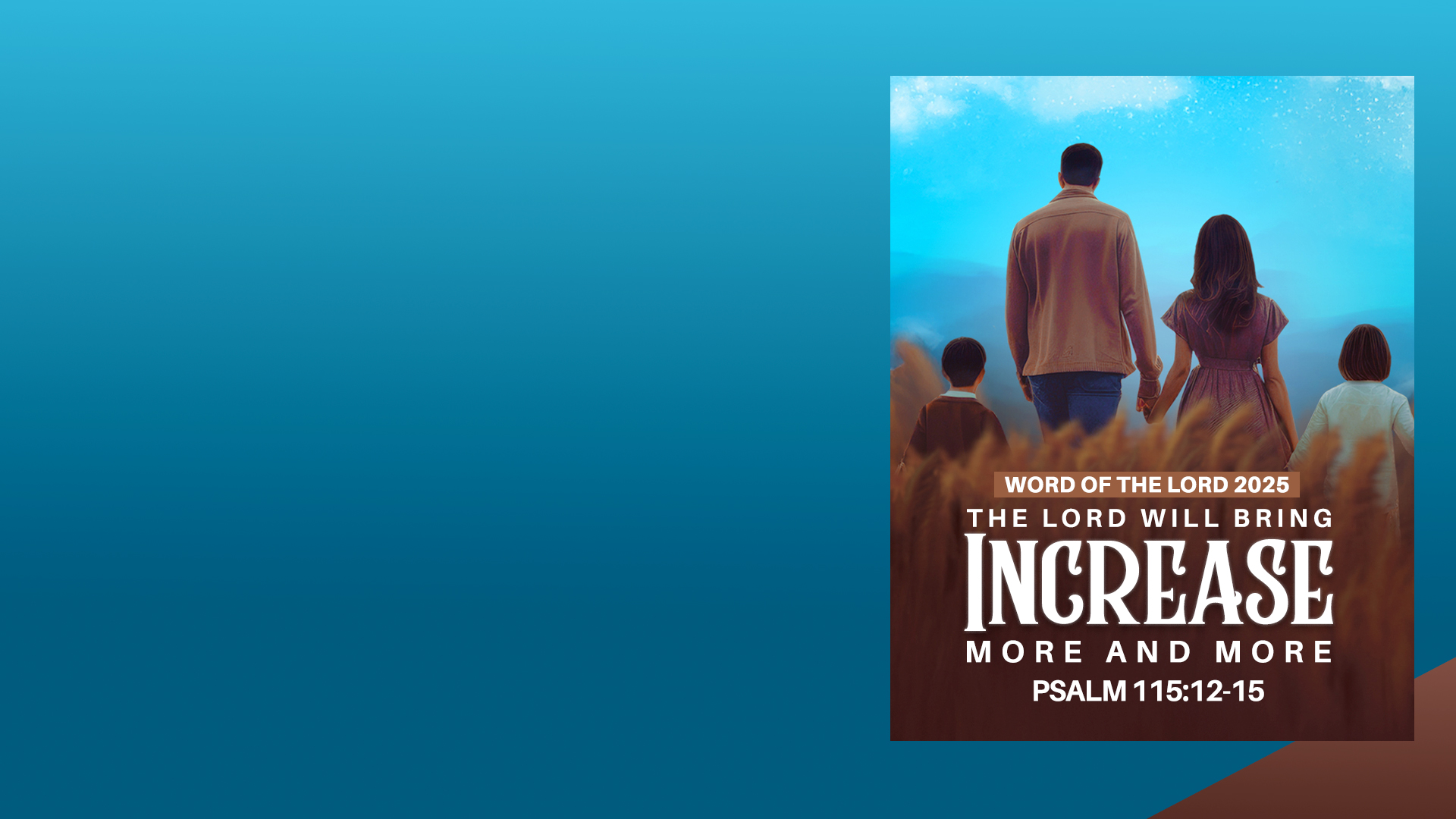 Psalm 115:12-15
12 The LORD has been mindful of us; He will bless us; He will bless the house of Israel; He will bless the house of Aaron. 
13 He will bless those who fear the LORD, Both small and great.
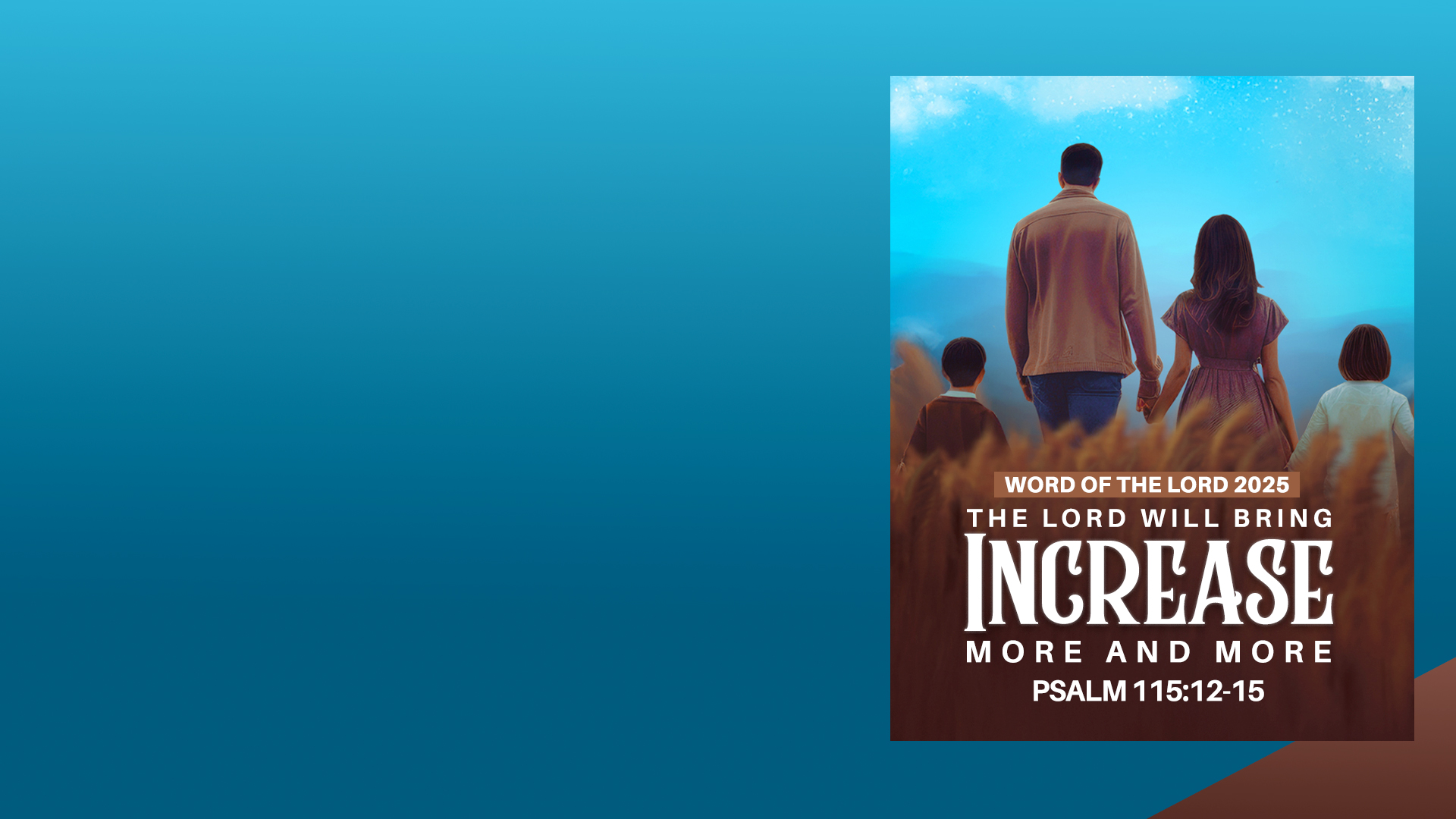 Psalm 115:12-15
14 May the LORD give you increase more and more, You and your children. 
15 May you be blessed by the LORD, Who made heaven and earth.
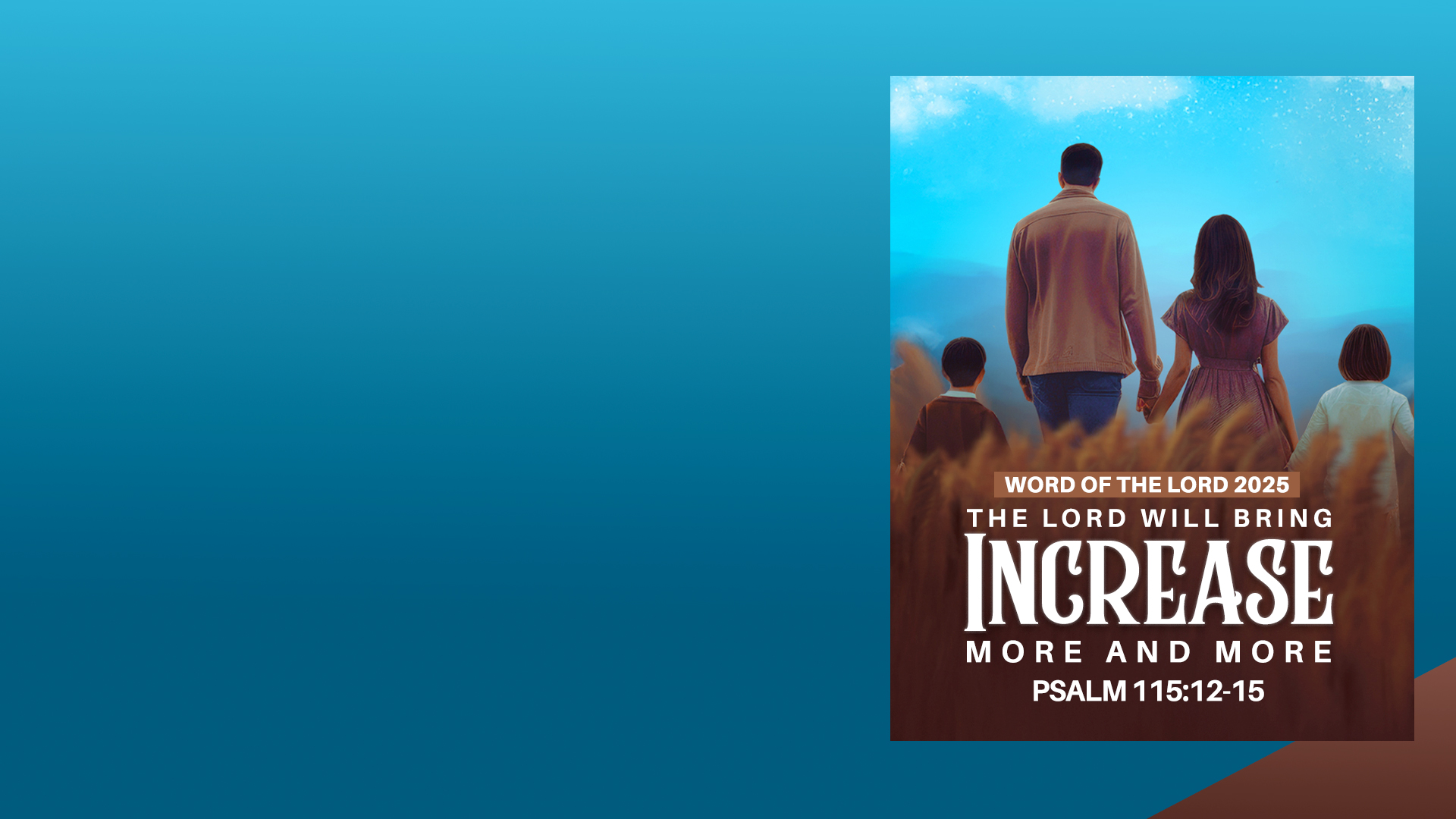 HIS BLESSING BRINGS INCREASE IN EVERY AREA!
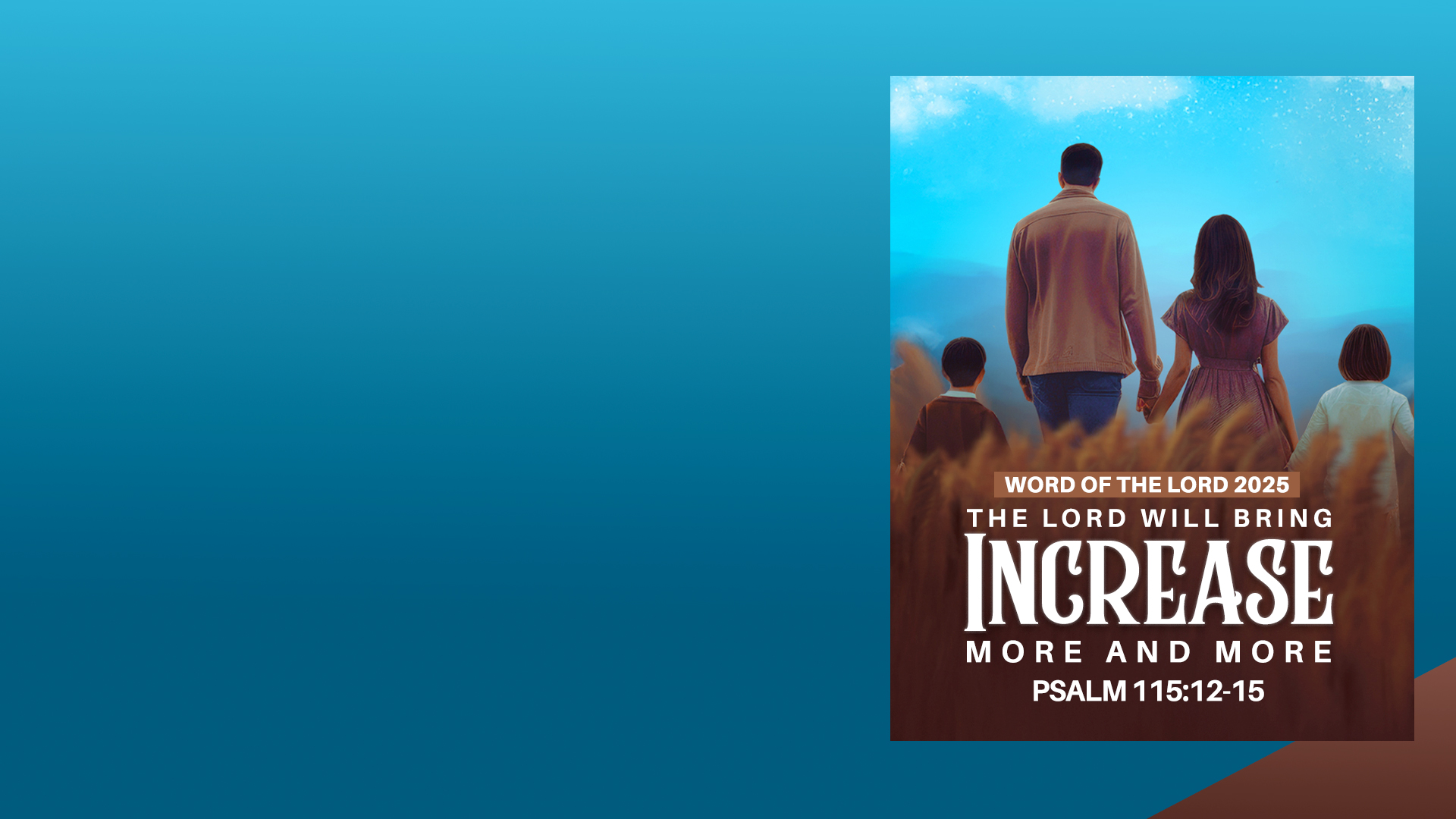 Proverbs 10:22  
The blessing of the LORD makes one rich, And He adds no sorrow with it.
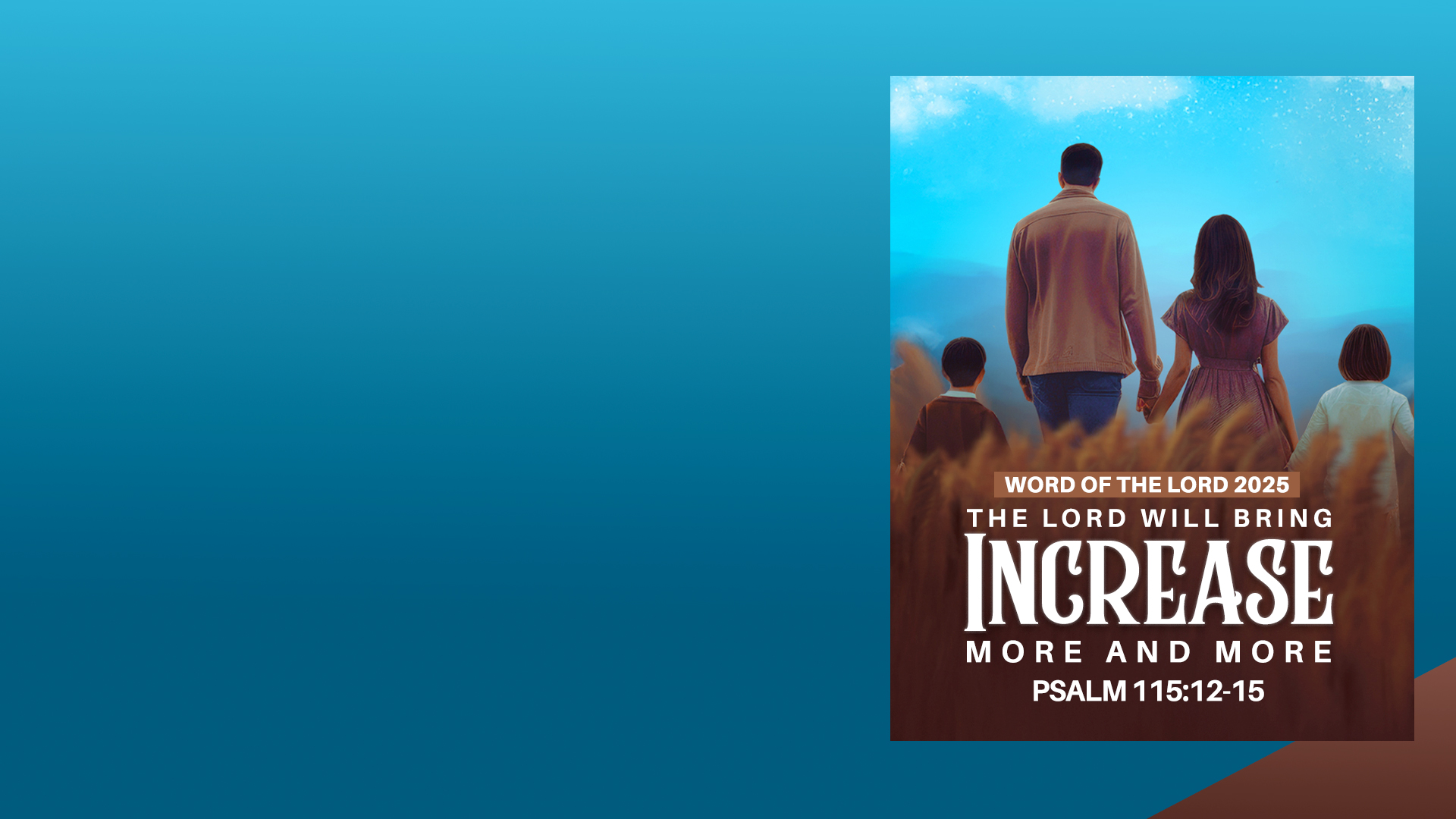 EXPECT INCREASE, EVEN IN FAMINE!
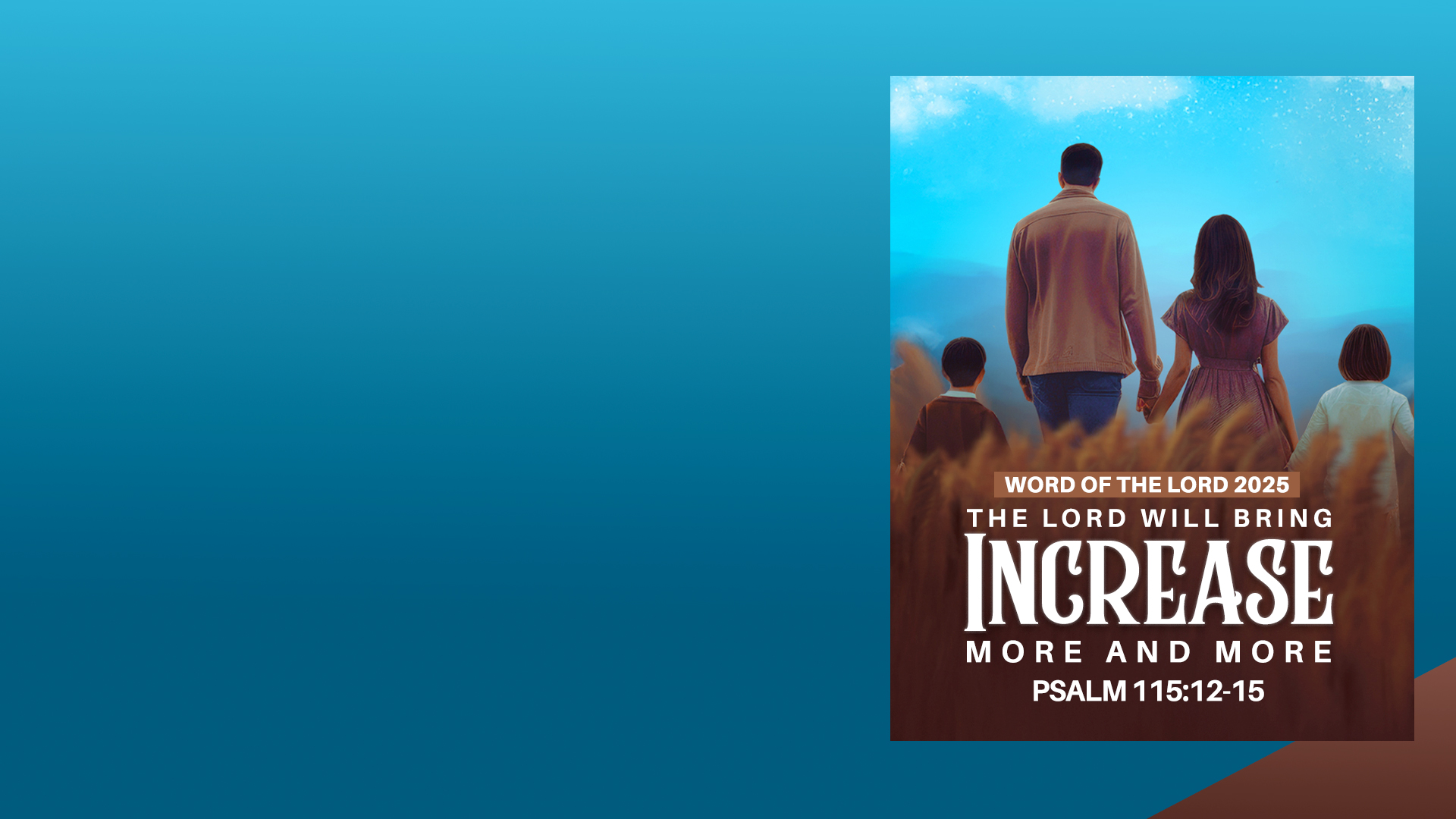 Genesis 26:1-6,12-14
1 There was a famine in the land, besides the first famine that was in the days of Abraham. And Isaac went to Abimelech king of the Philistines, in Gerar. 
2 Then the LORD appeared to him and said: "Do not go down to Egypt; live in the land of which I shall tell you.
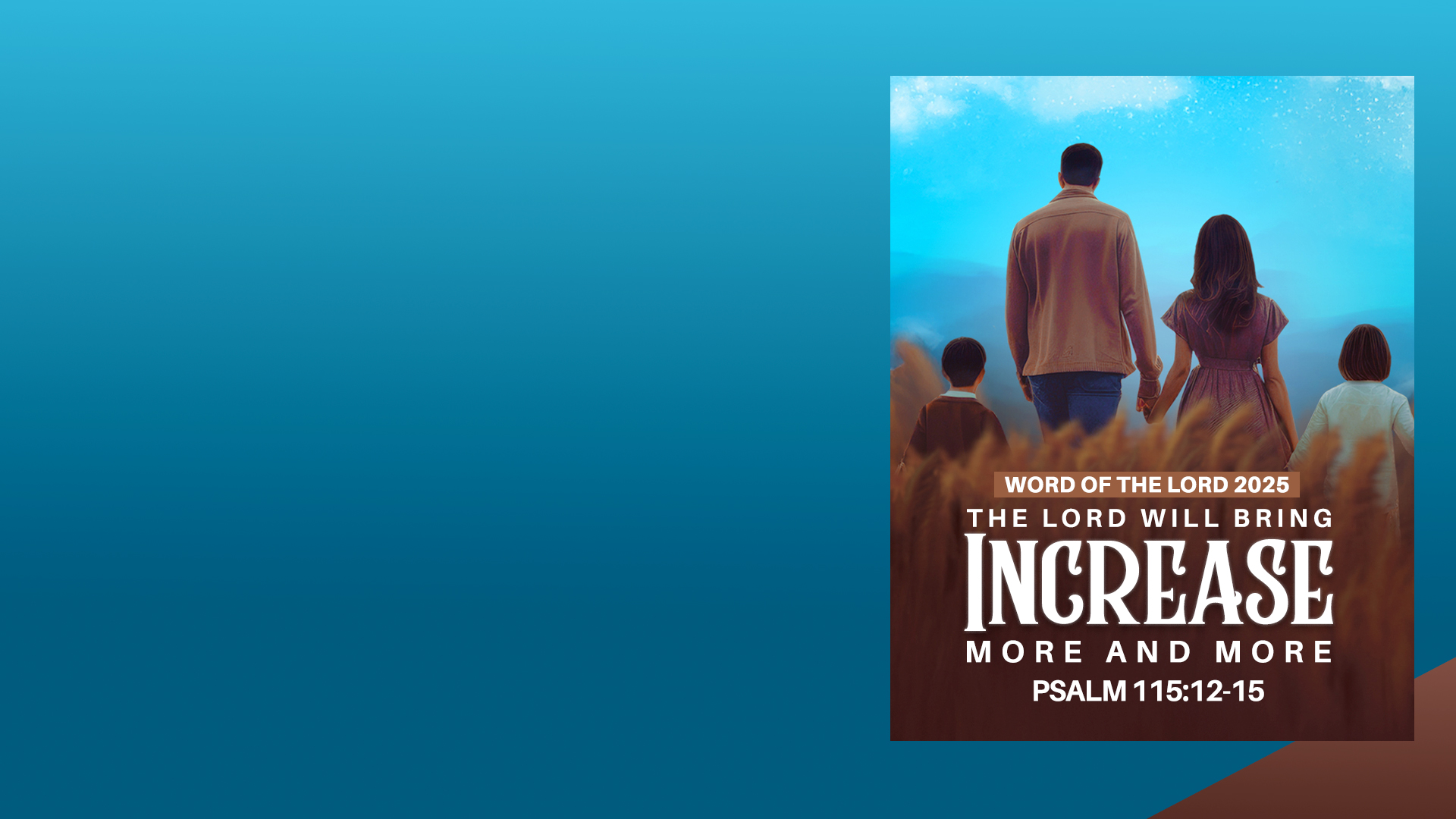 Genesis 26:1-6,12-14
3 Dwell in this land, and I will be with you and bless you; for to you and your descendants I give all these lands, and I will perform the oath which I swore to Abraham your father. 
4 And I will make your descendants multiply as the stars of heaven; I will give to your descendants all these lands; and in your seed all the nations of the earth shall be blessed;
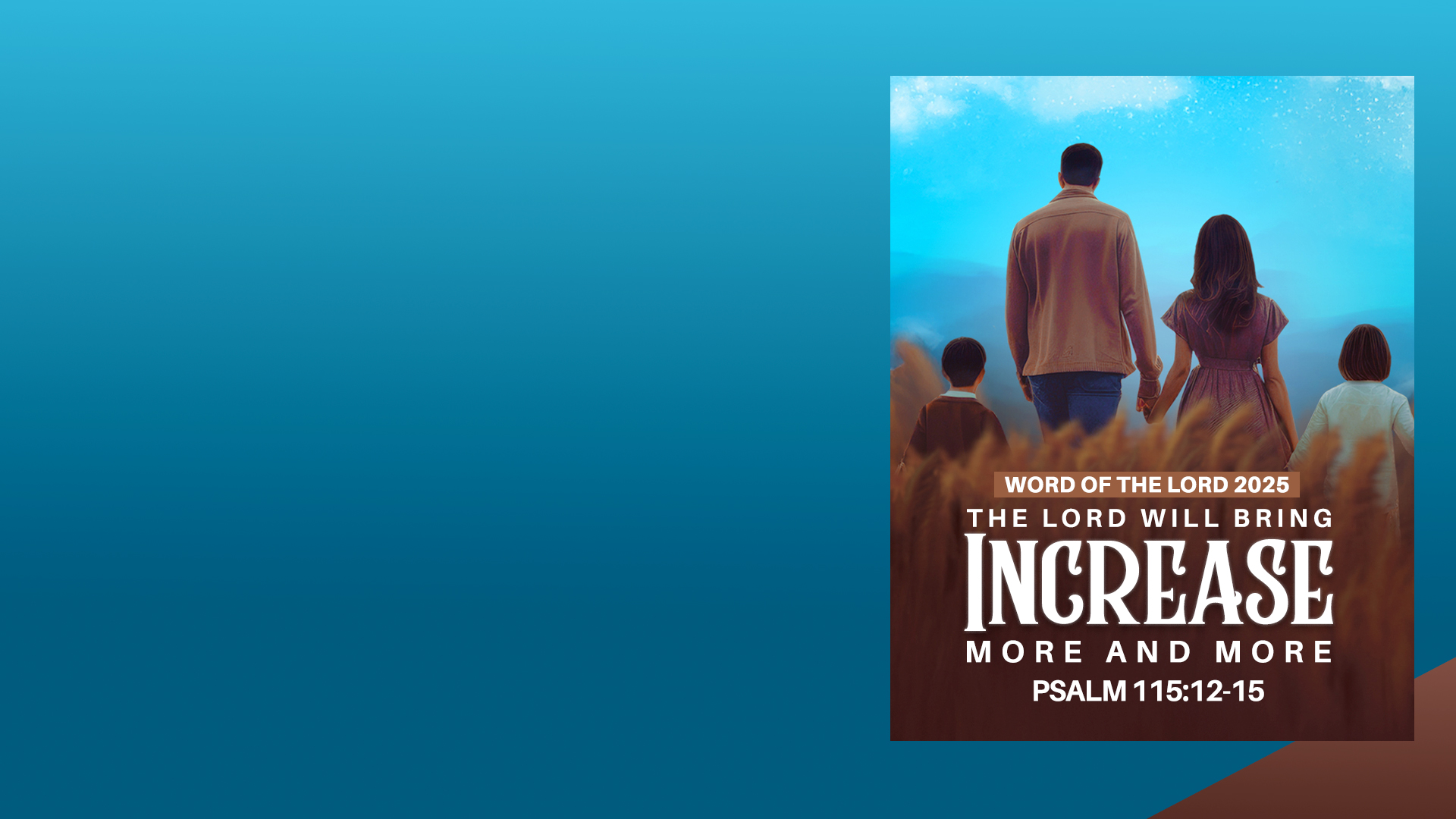 Genesis 26:1-6,12-14
5 because Abraham obeyed My voice and kept My charge, My commandments, My statutes, and My laws." 
6 So Isaac dwelt in Gerar.
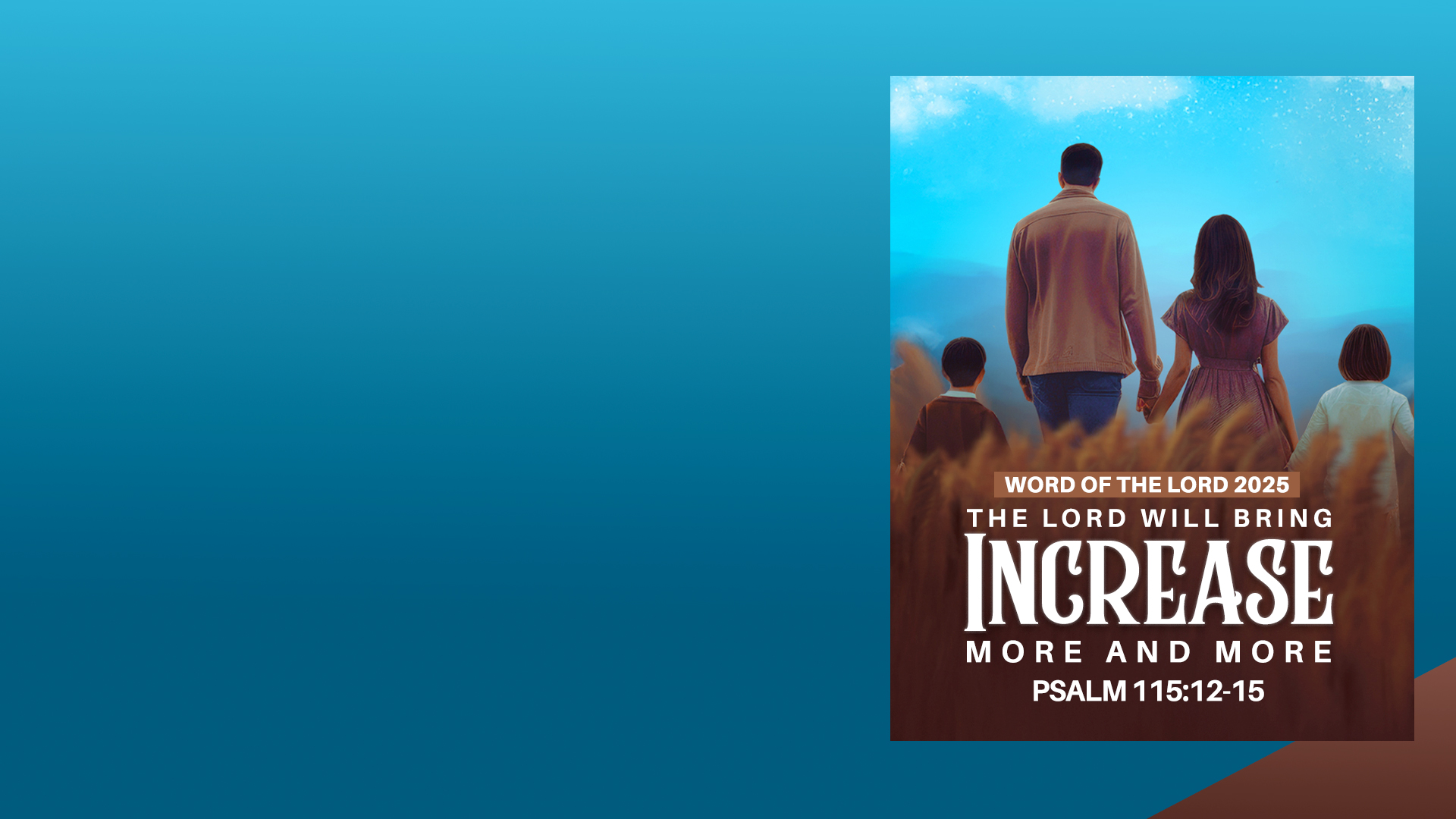 Genesis 26:1-6,12-14
12 Then Isaac sowed in that land, and reaped in the same year a hundredfold; and the LORD blessed him. 
13 The man began to prosper, and continued prospering until he became very prosperous;
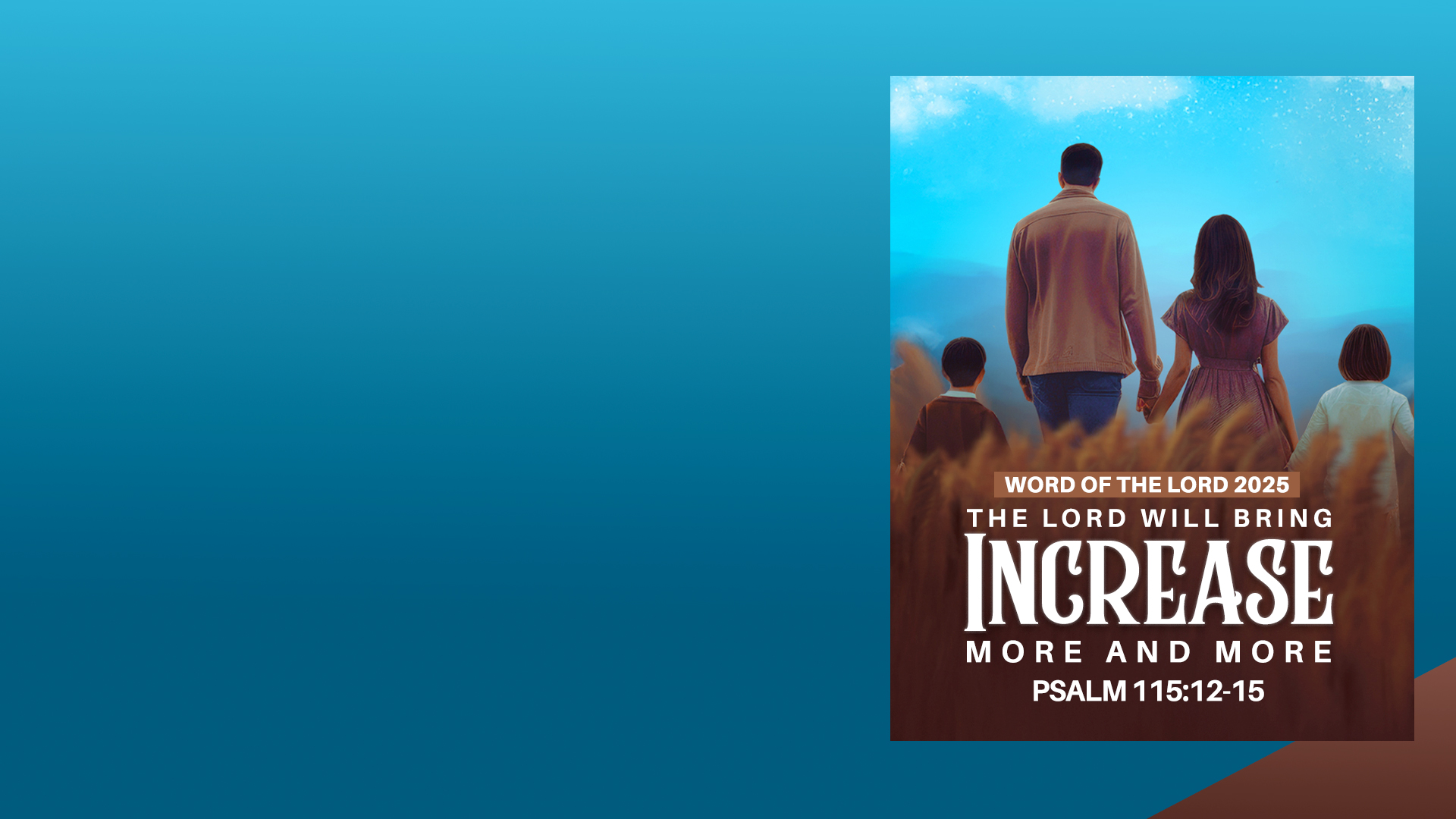 Genesis 26:1-6,12-14
14 for he had possessions of flocks and possessions of herds and a great number of servants. So the Philistines envied him.
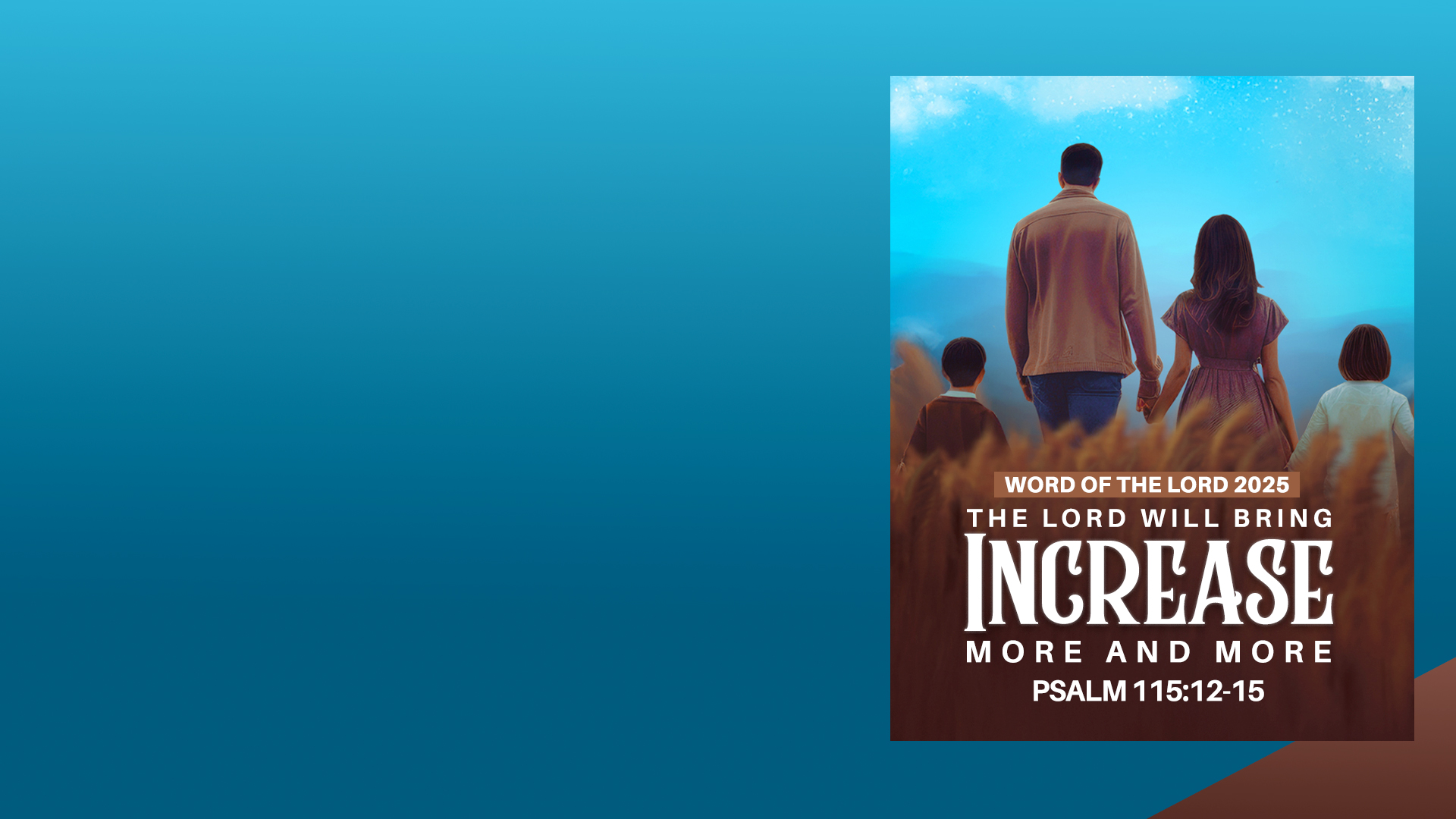 POSITION AND PURSUE 
(WORK FOR) INCREASE
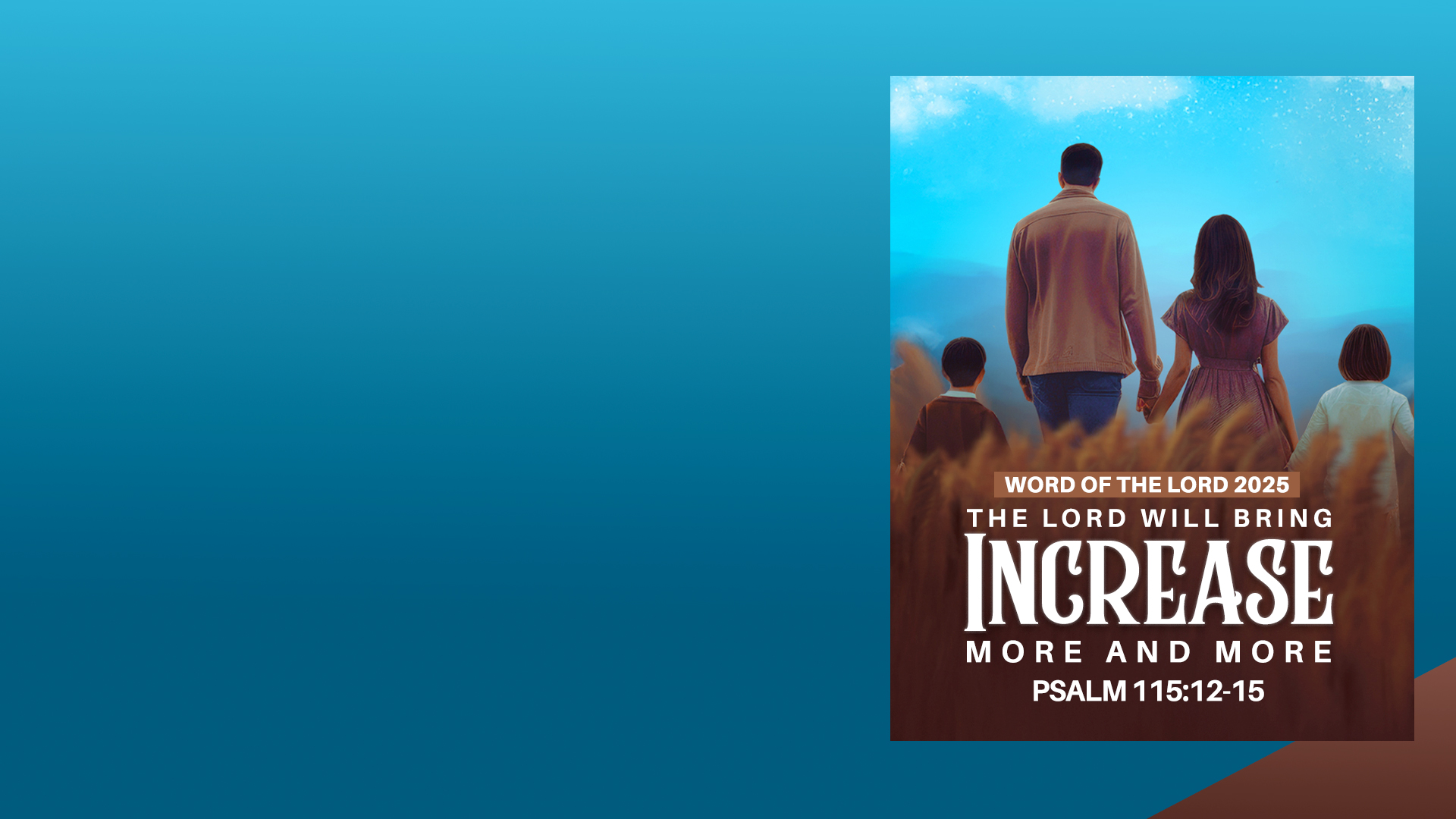 GOD IS READY TO GIVE MUCH MORE!
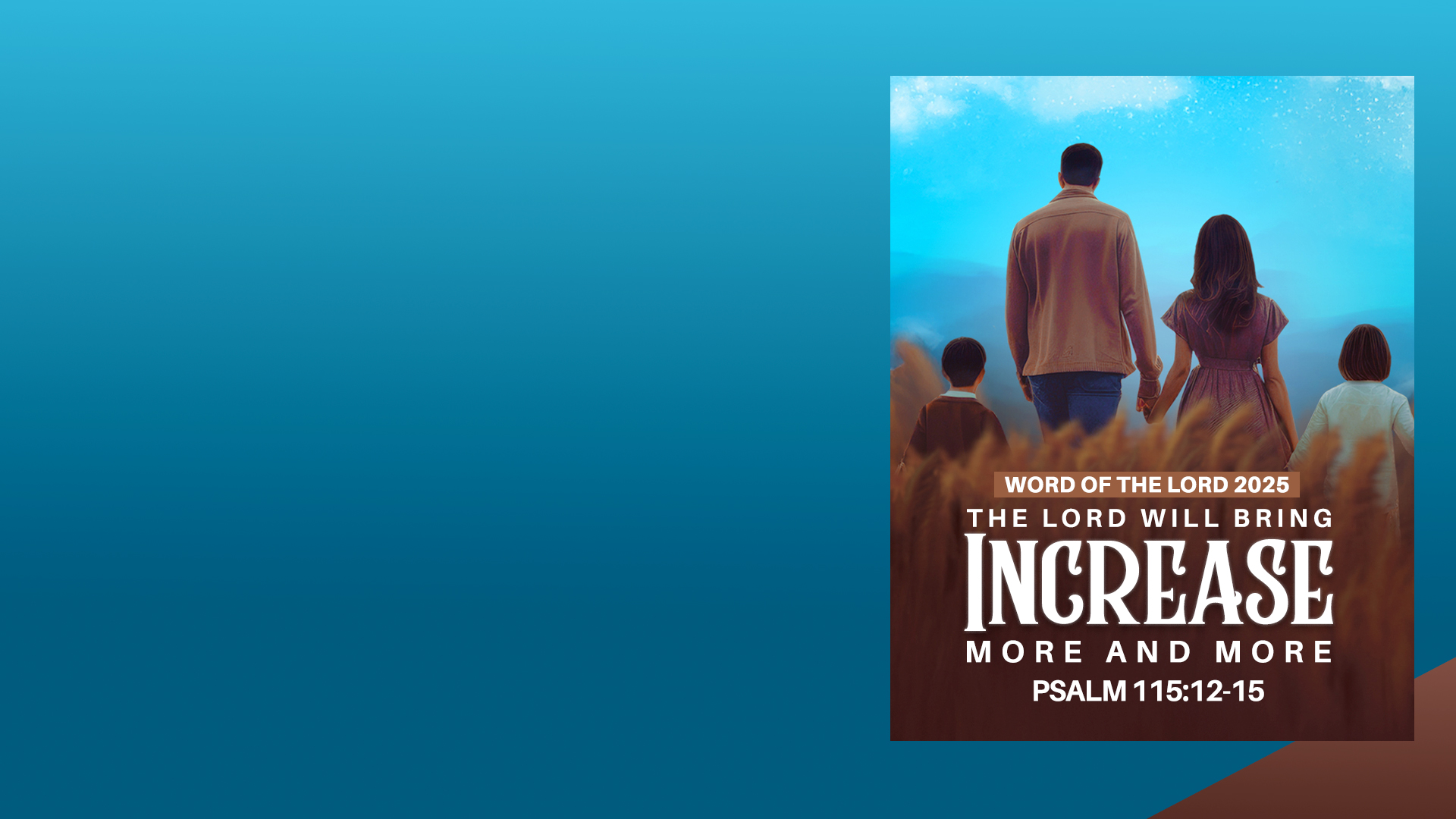 2 Samuel 12:7,8
7 Then Nathan said to David, "You are the man! Thus says the LORD God of Israel: 'I anointed you king over Israel, and I delivered you from the hand of Saul. 
8 I gave you your master's house and your master's wives into your keeping, and gave you the house of Israel and Judah. And if that had been too little, I also would have given you much more!
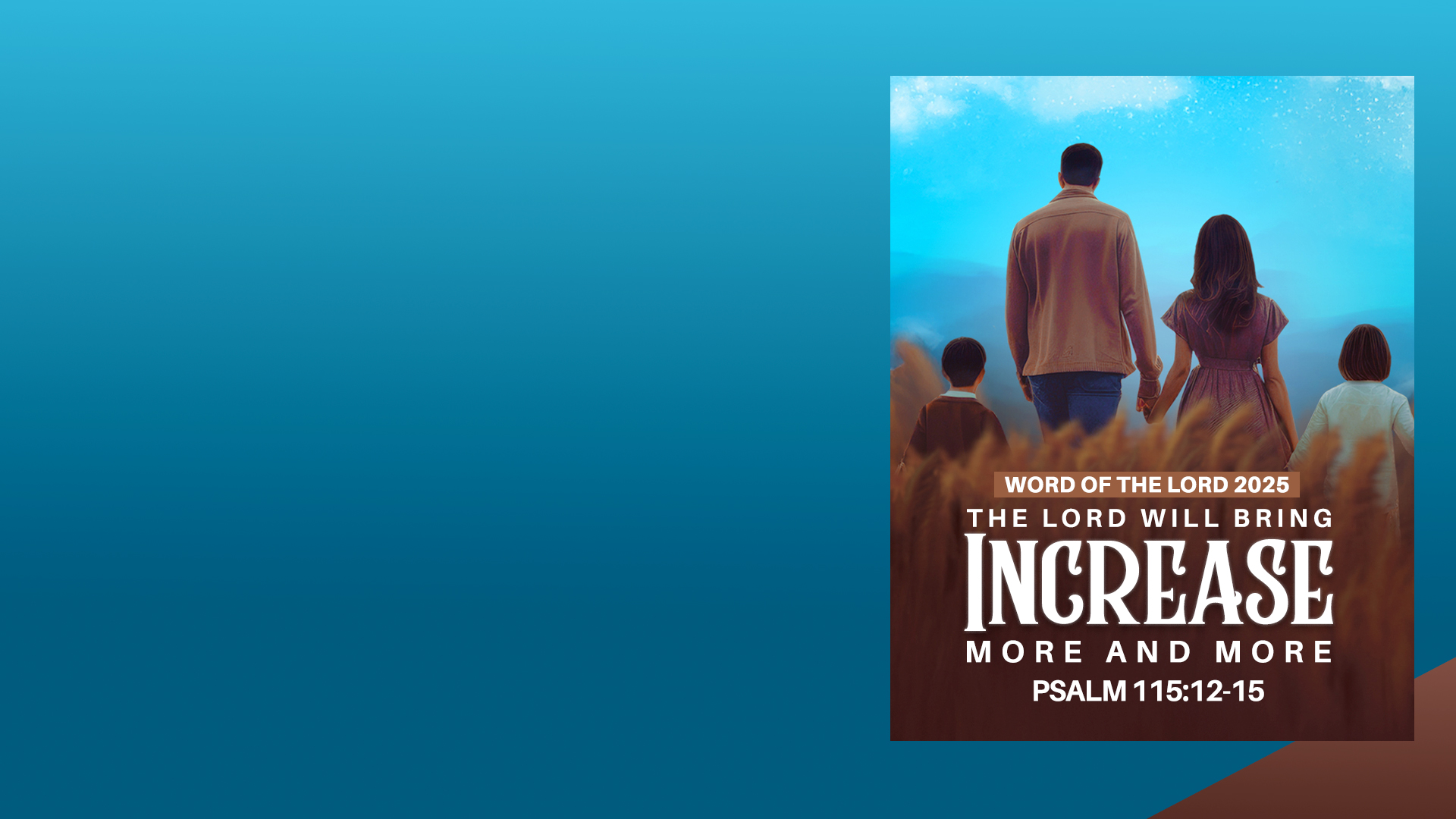 Matthew 7:7-11
7 "Ask, and it will be given to you; seek, and you will find; knock, and it will be opened to you. 
8 For everyone who asks receives, and he who seeks finds, and to him who knocks it will be opened. 
9 Or what man is there among you who, if his son asks for bread, will give him a stone?
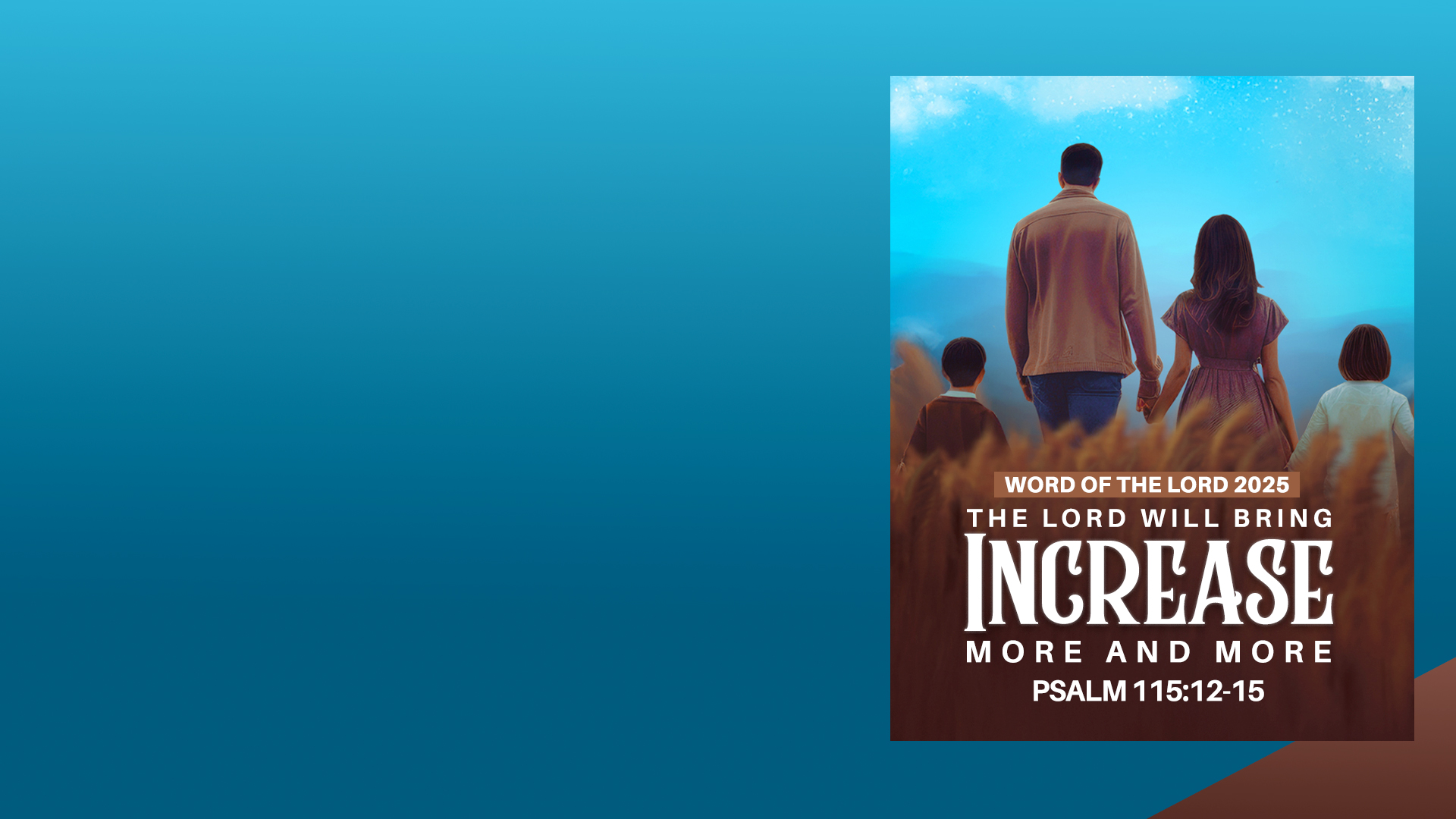 Matthew 7:7-11
10 Or if he asks for a fish, will he give him a serpent? 
11 If you then, being evil, know how to give good gifts to your children, how much more will your Father who is in heaven give good things to those who ask Him!
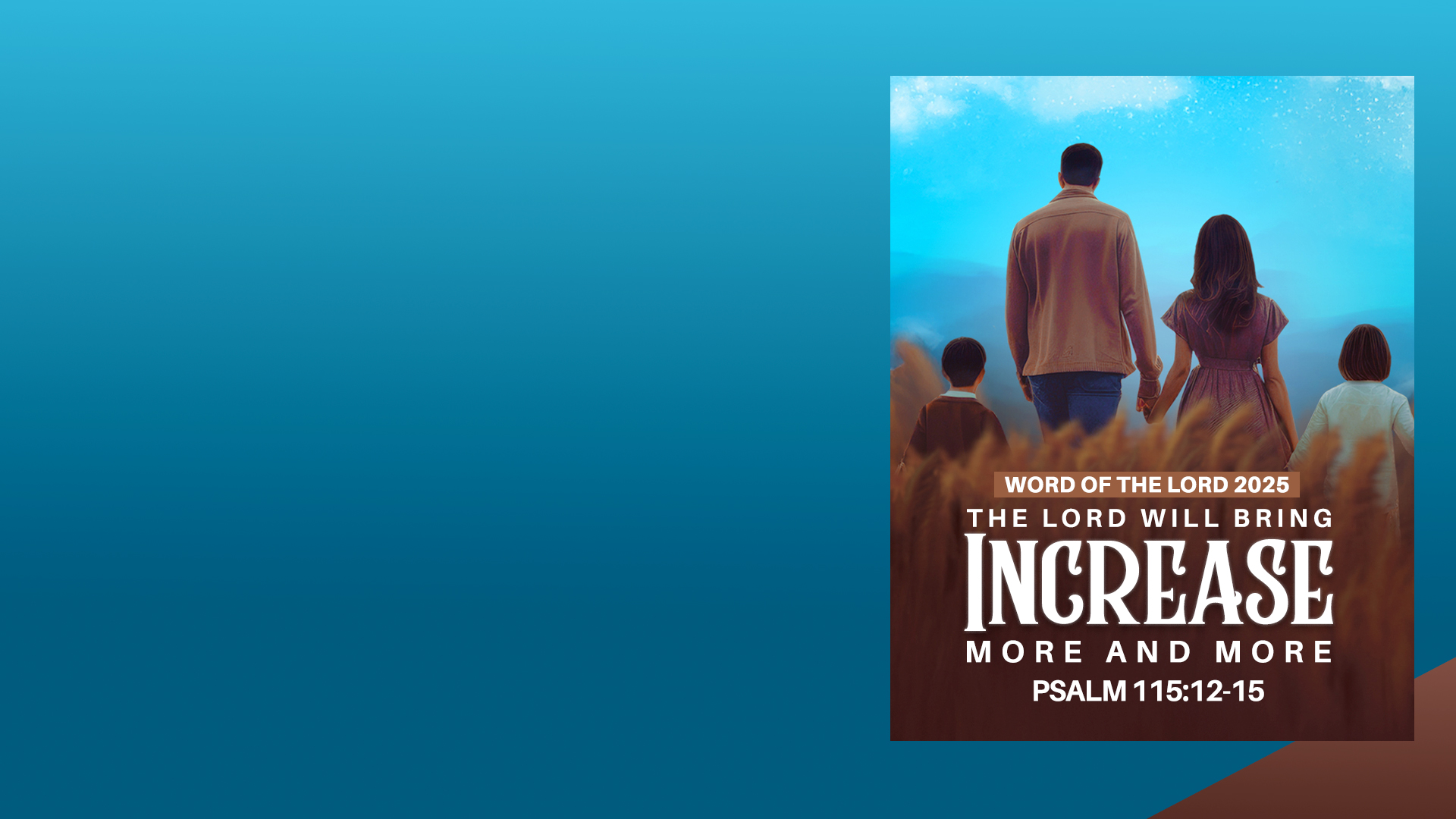 WITH INCREASE, STAY FOCUSED ON THE LORD
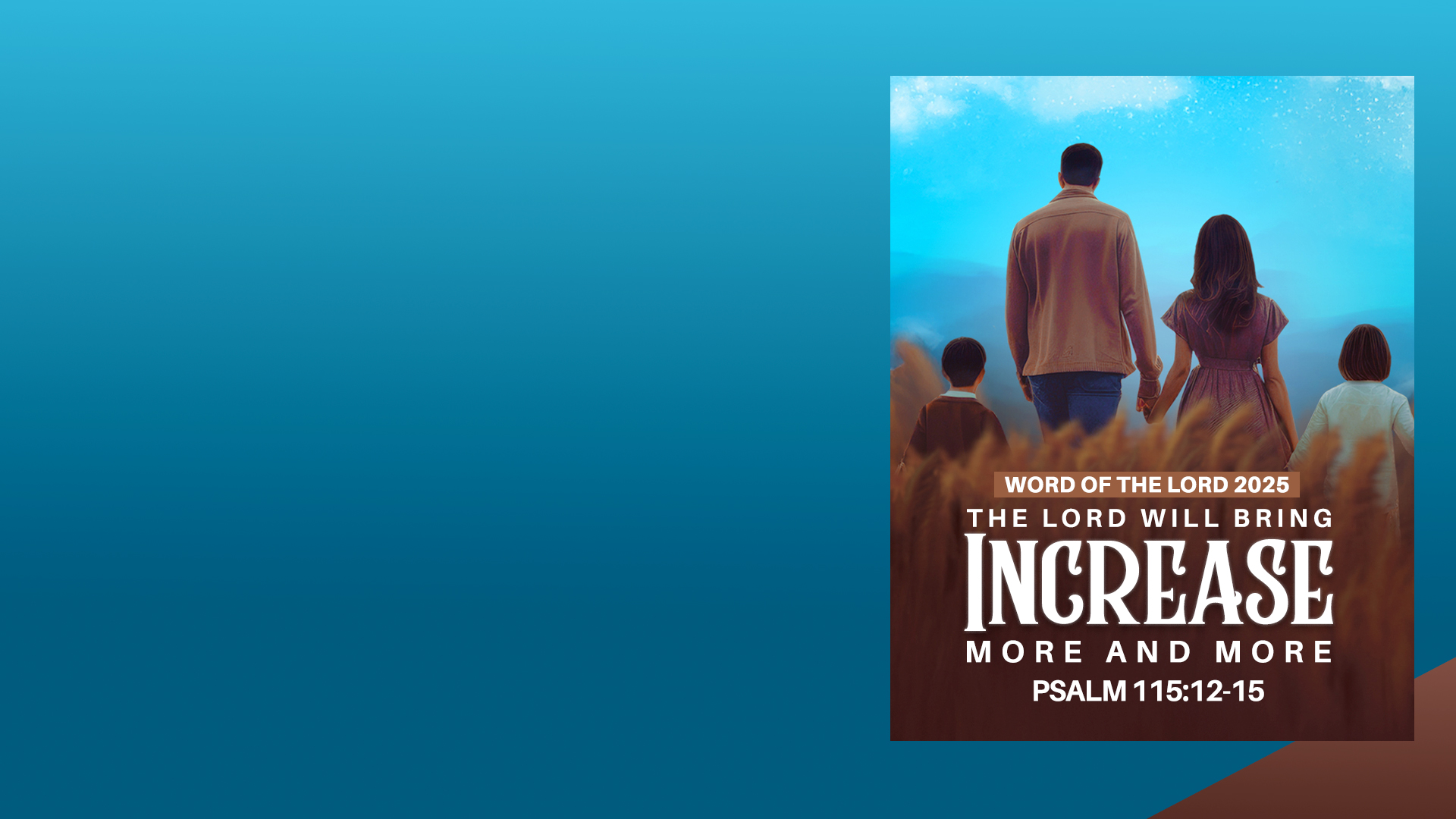 Psalm 62:10  
Do not trust in oppression, Nor vainly hope in robbery; If riches increase, Do not set your heart on them.
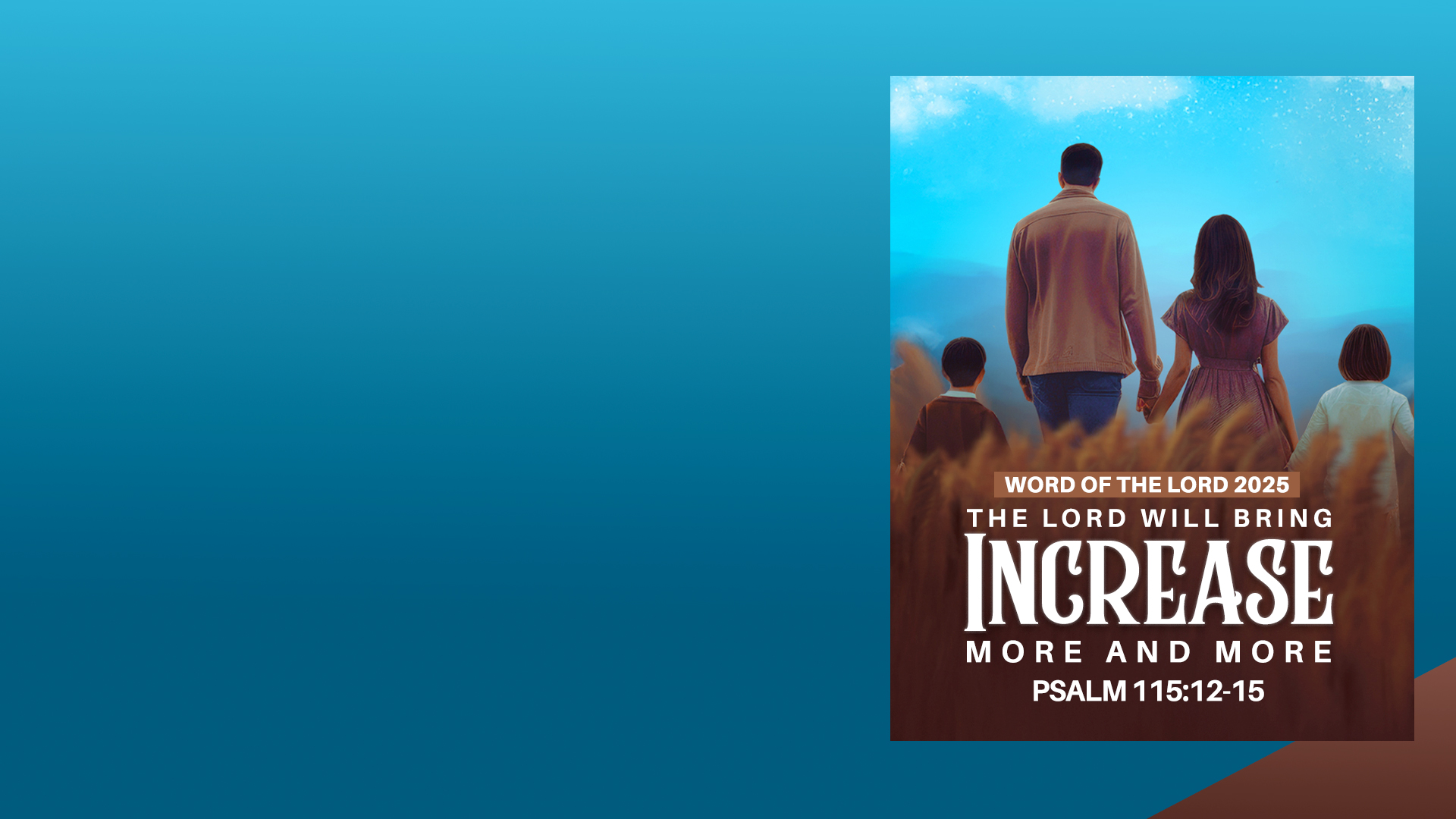 WITH INCREASE, INCREASE IN GENEROSITY
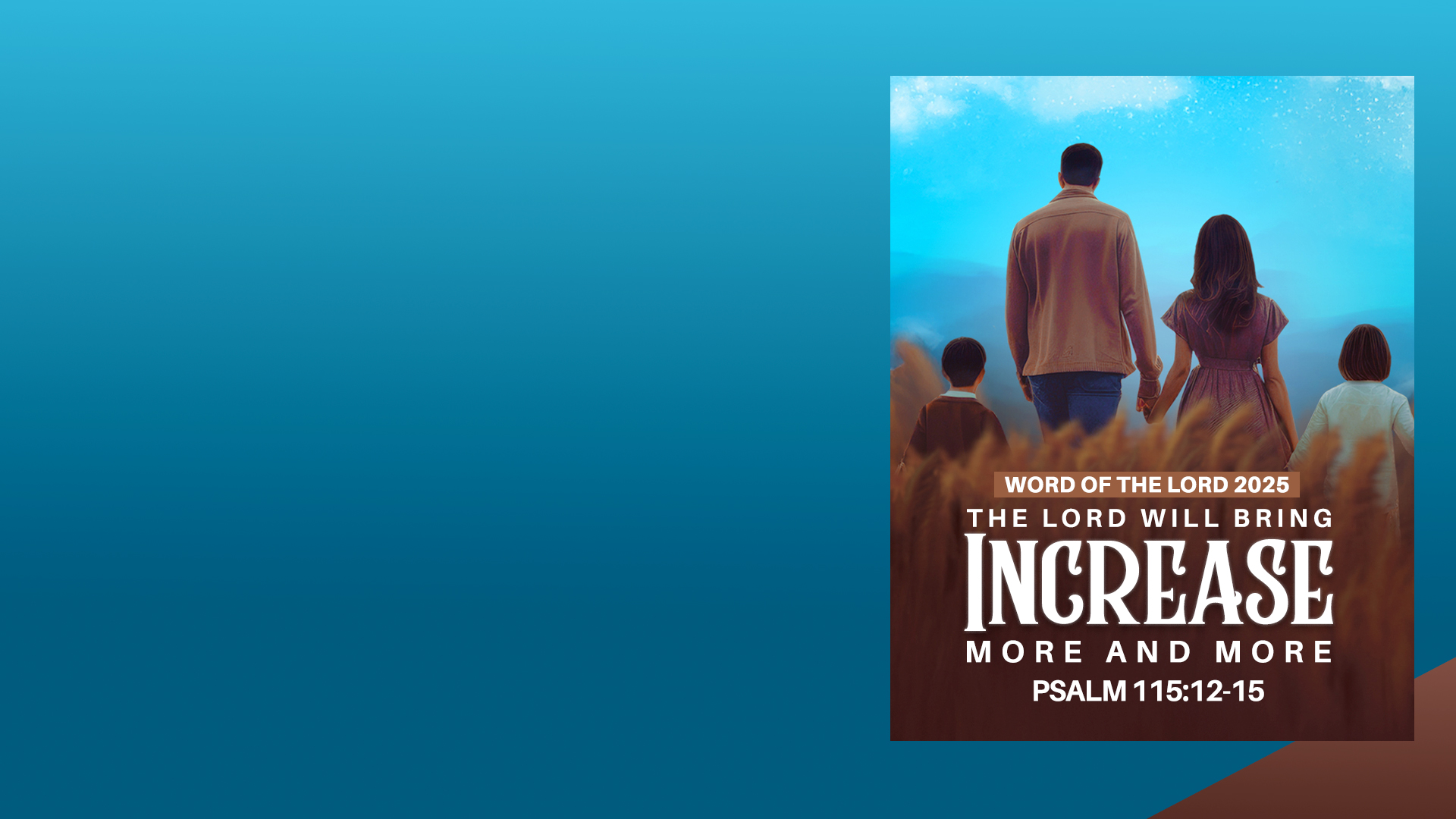 2 Corinthians 9:6-11
6 But this I say: He who sows sparingly will also reap sparingly, and he who sows bountifully will also reap bountifully. 
7 So let each one give as he purposes in his heart, not grudgingly or of necessity; for God loves a cheerful giver.
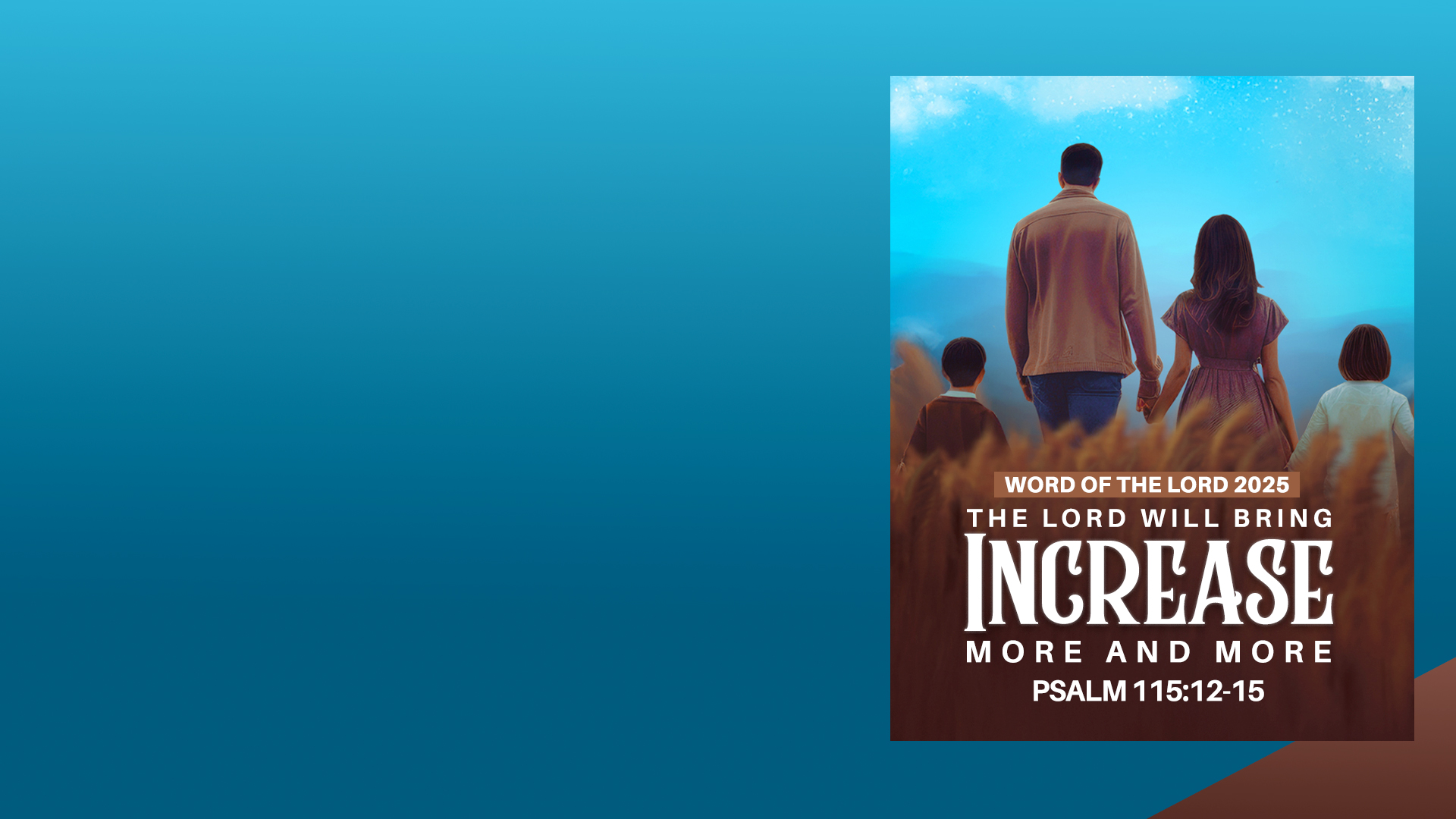 2 Corinthians 9:6-11
8 And God is able to make all grace abound toward you, that you, always having all sufficiency in all things, may have an abundance for every good work. 
9 As it is written: "HE HAS DISPERSED ABROAD, HE HAS GIVEN TO THE POOR; HIS RIGHTEOUSNESS ENDURES FOREVER."
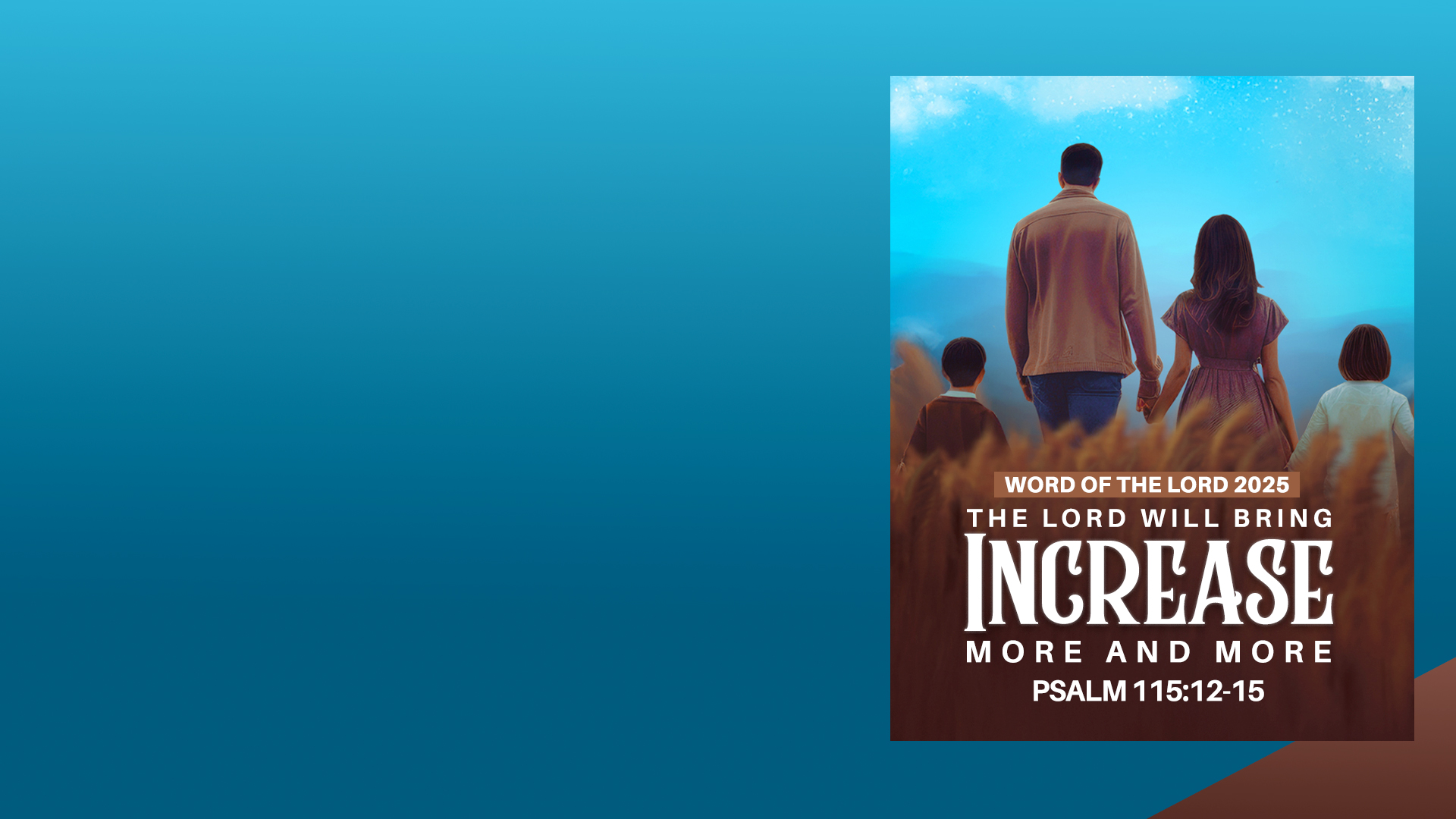 2 Corinthians 9:6-11
10 Now may He who supplies seed to the sower, and bread for food, supply and multiply the seed you have sown and increase the fruits of your righteousness, 
11 while you are enriched in everything for all liberality, which causes thanksgiving through us to God.
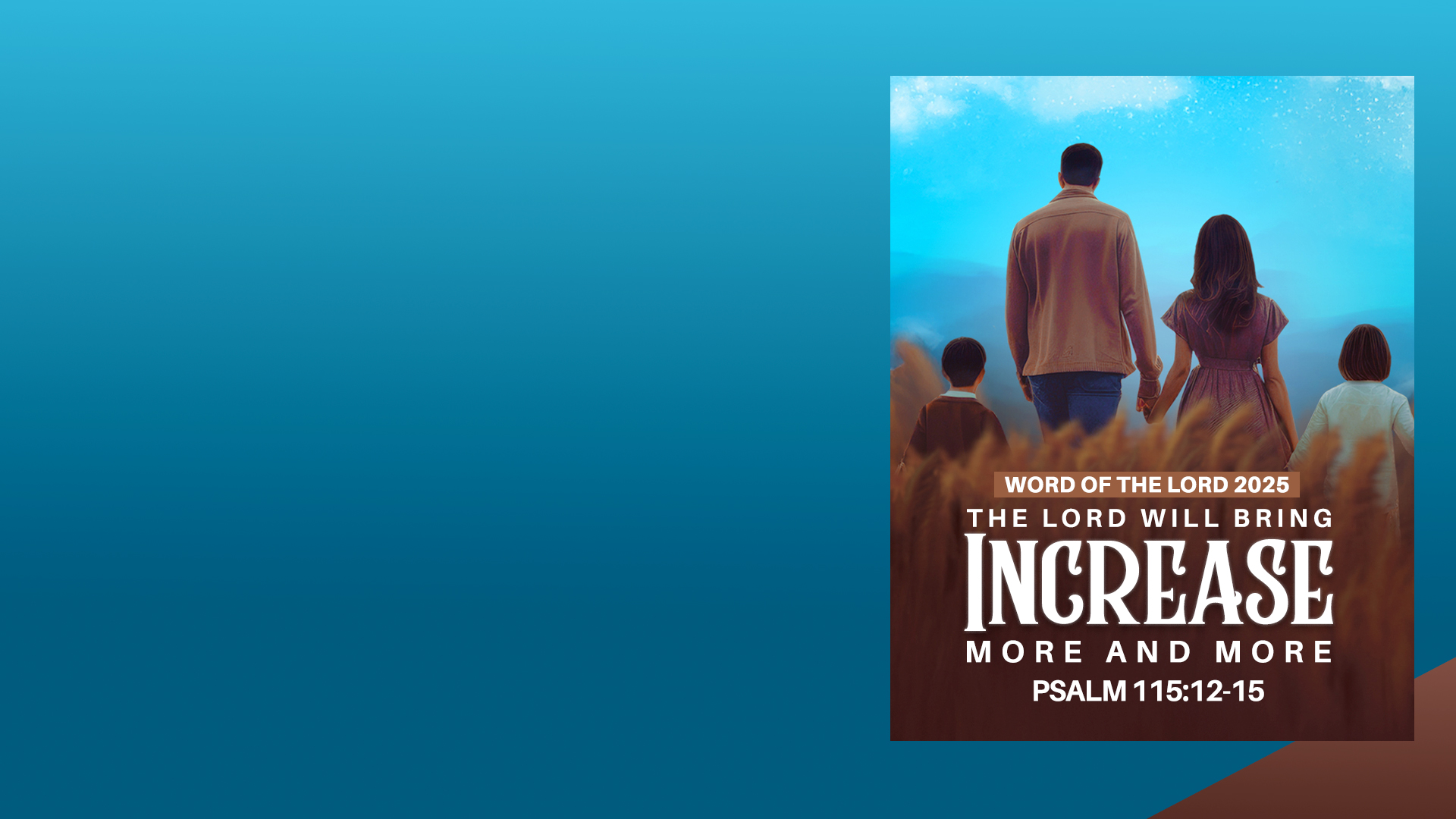 1 Timothy 6:17-19
17 Command those who are rich in this present age not to be haughty, nor to trust in uncertain riches but in the living God, who gives us richly all things to enjoy. 
18 Let them do good, that they be rich in good works, ready to give, willing to share, 
19 storing up for themselves a good foundation for the time to come, that they may lay hold on eternal life.
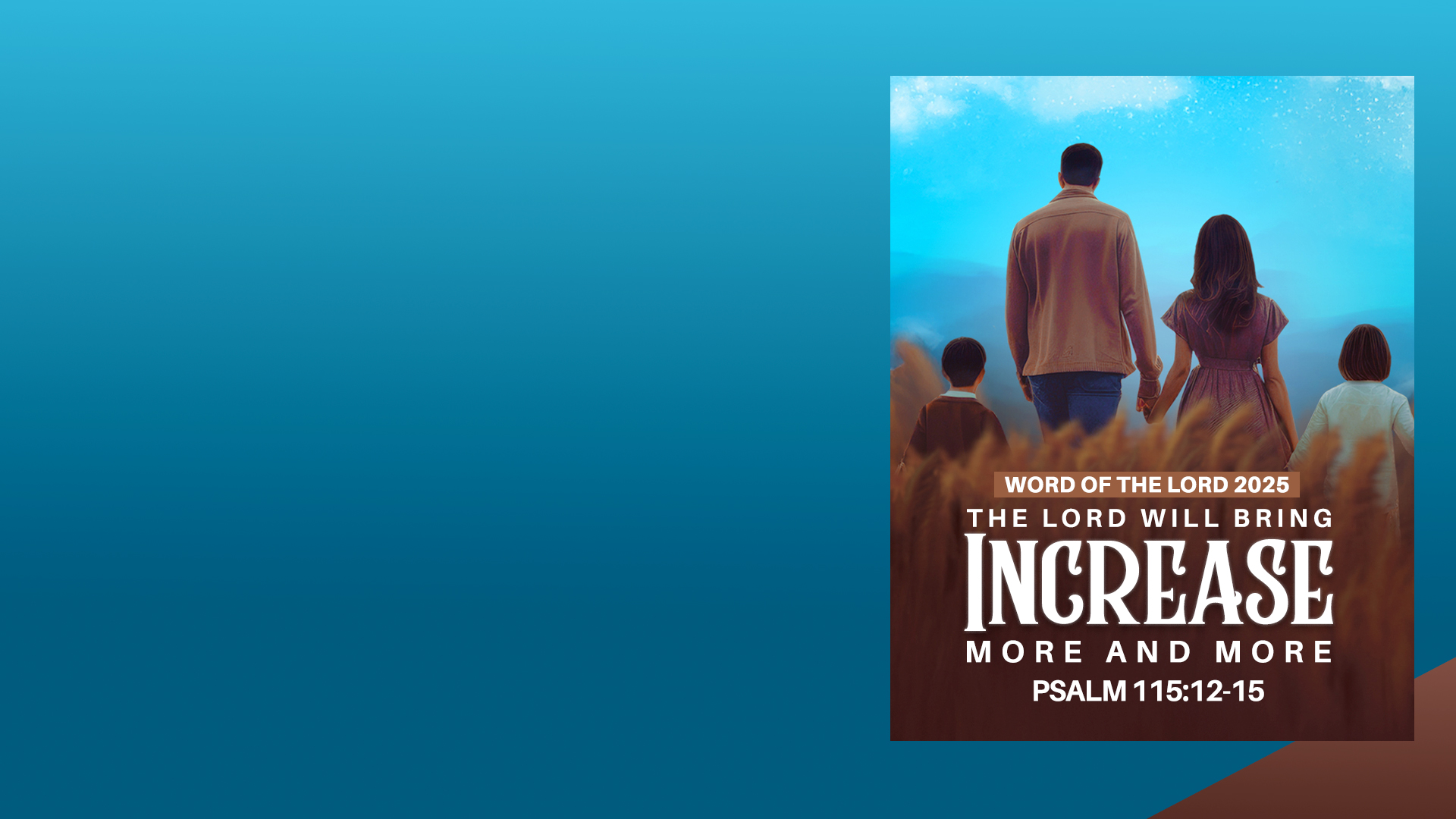 GOD IS ABLE TO BLESS AND INCREASE YOU BEYOND YOUR HIGHEST EXPECTATION OR GREATEST IMAGINATION
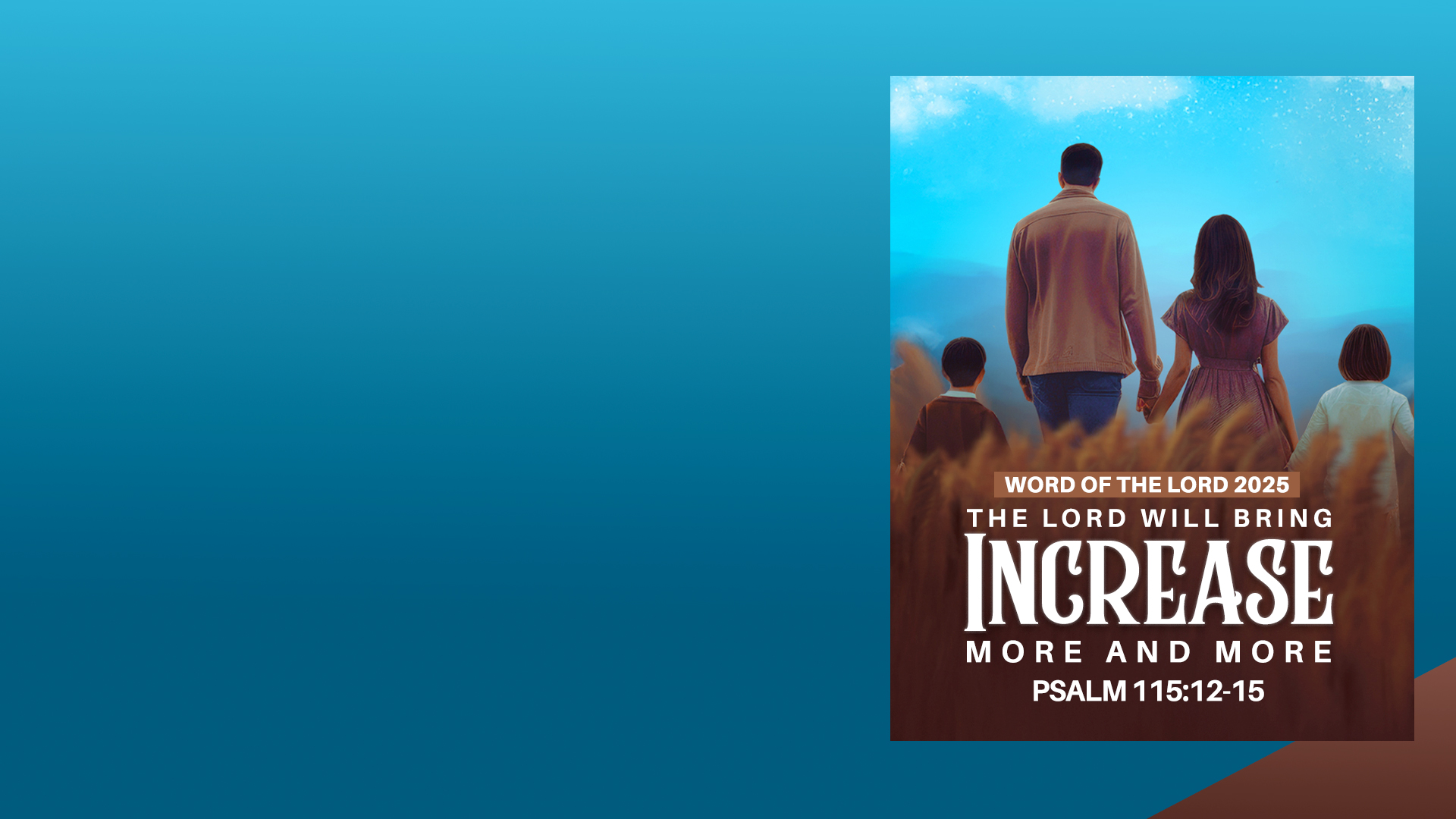 Ephesians 3:20,21
20 Now to Him who is able to do exceedingly abundantly above all that we ask or think, according to the power that works in us, 
21 to Him be glory in the church by Christ Jesus to all generations, forever and ever. Amen.
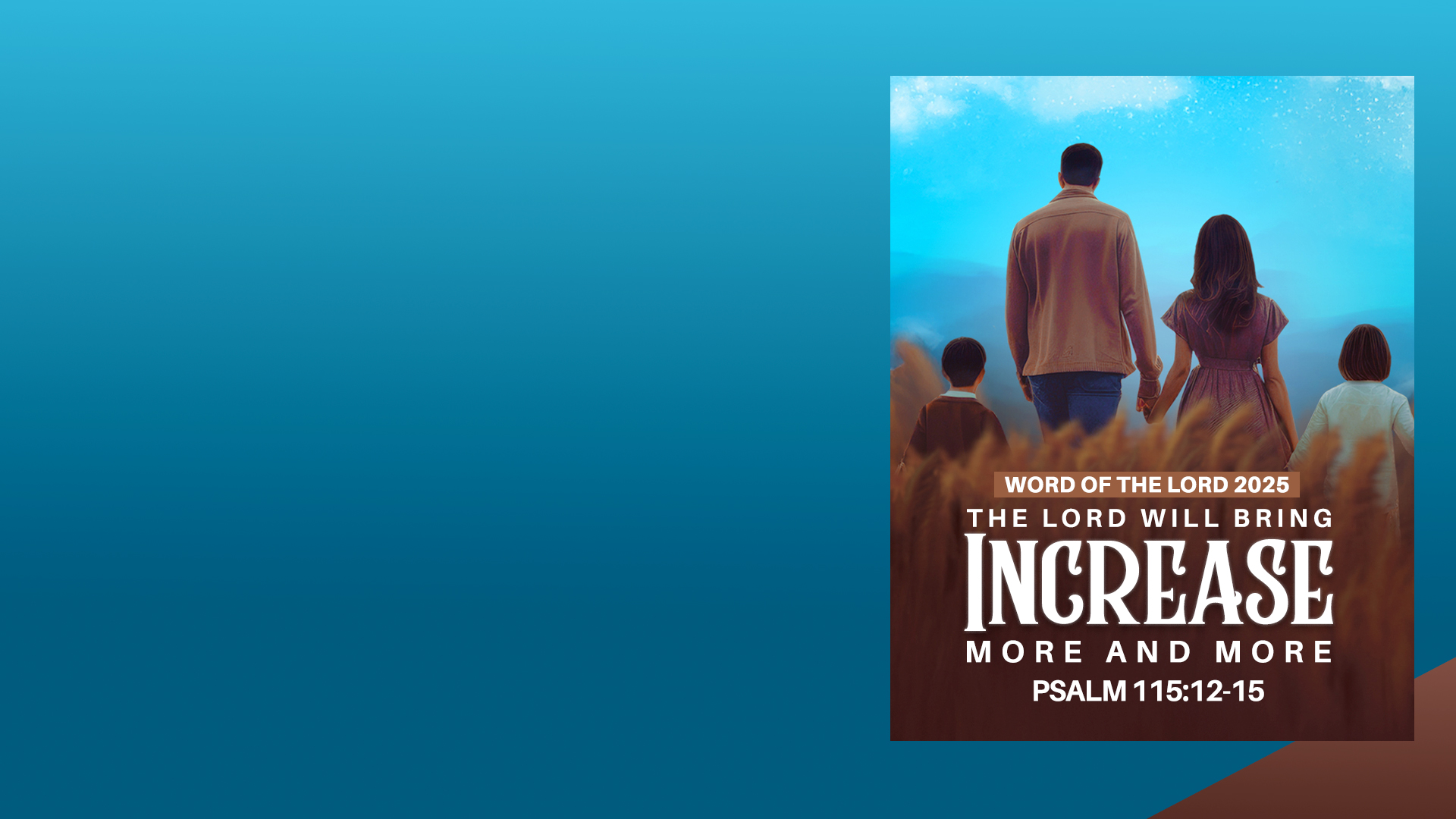 SUMMARY
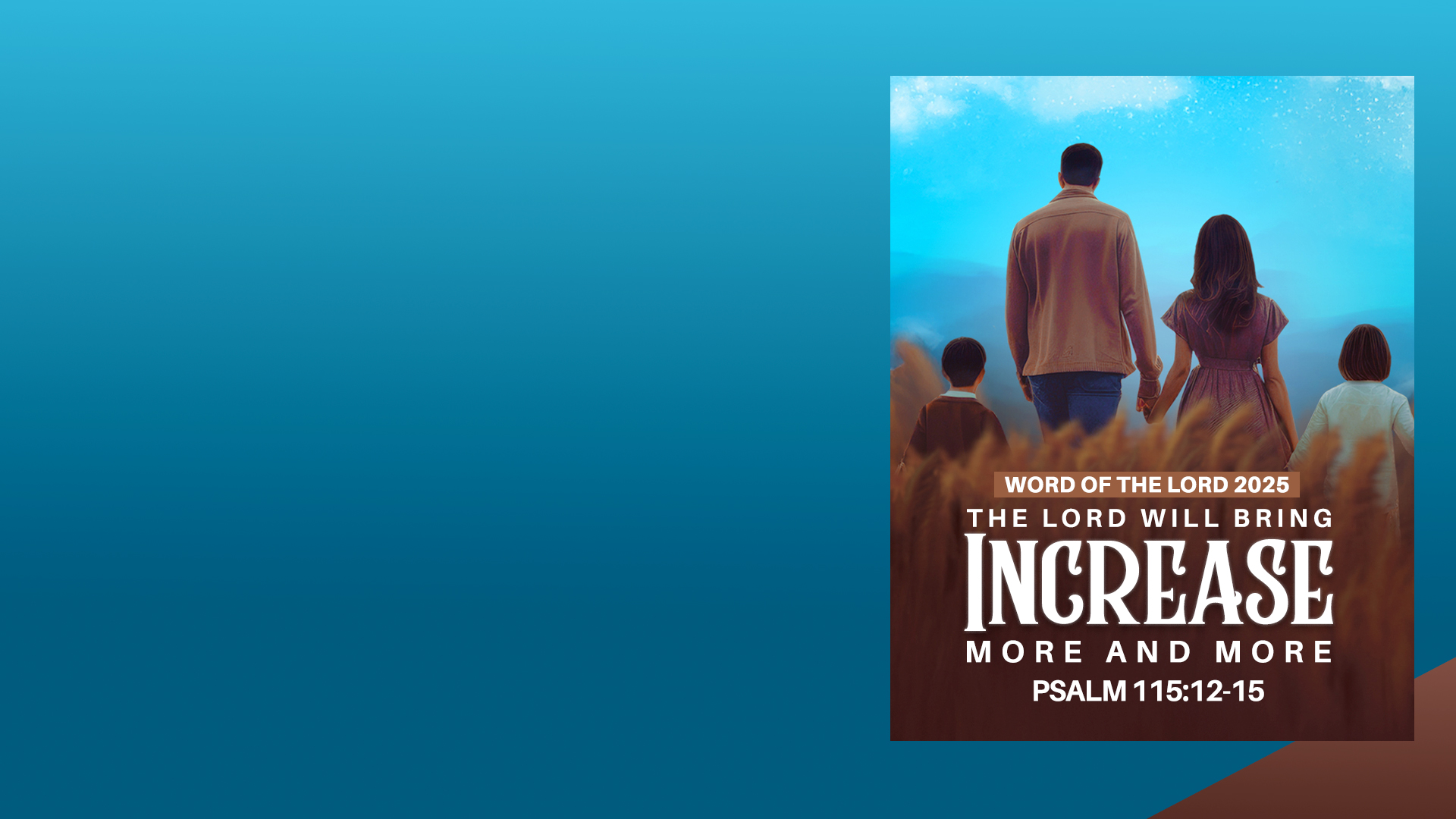 Psalm 115:12-15
“The Lord will bring increase more and more”
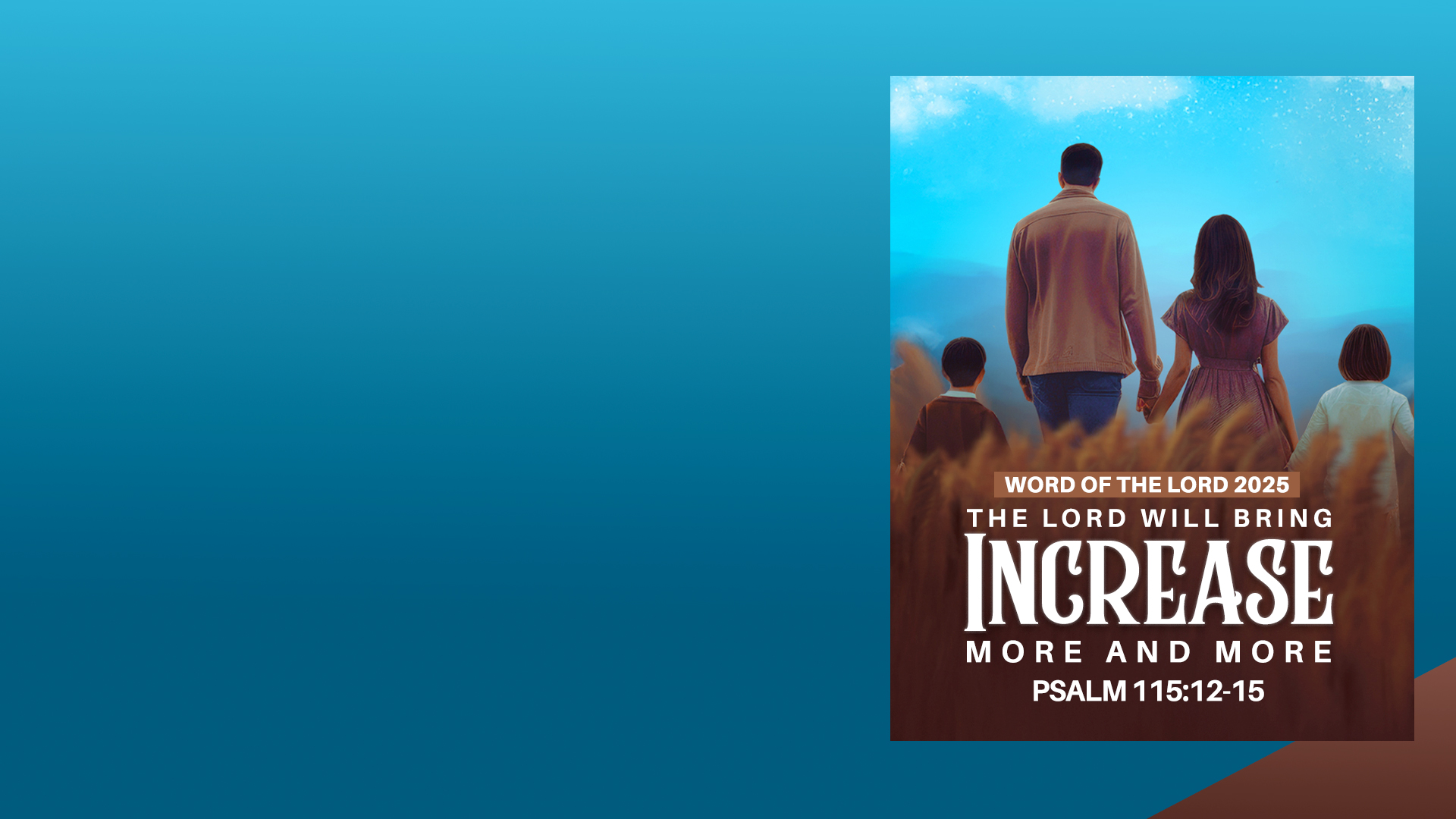 HIS BLESSING BRINGS INCREASE IN EVERY AREA!
EXPECT INCREASE, EVEN IN FAMINE!
POSITION AND PURSUE (WORK FOR) INCREASE
GOD IS READY TO GIVE MUCH MORE!
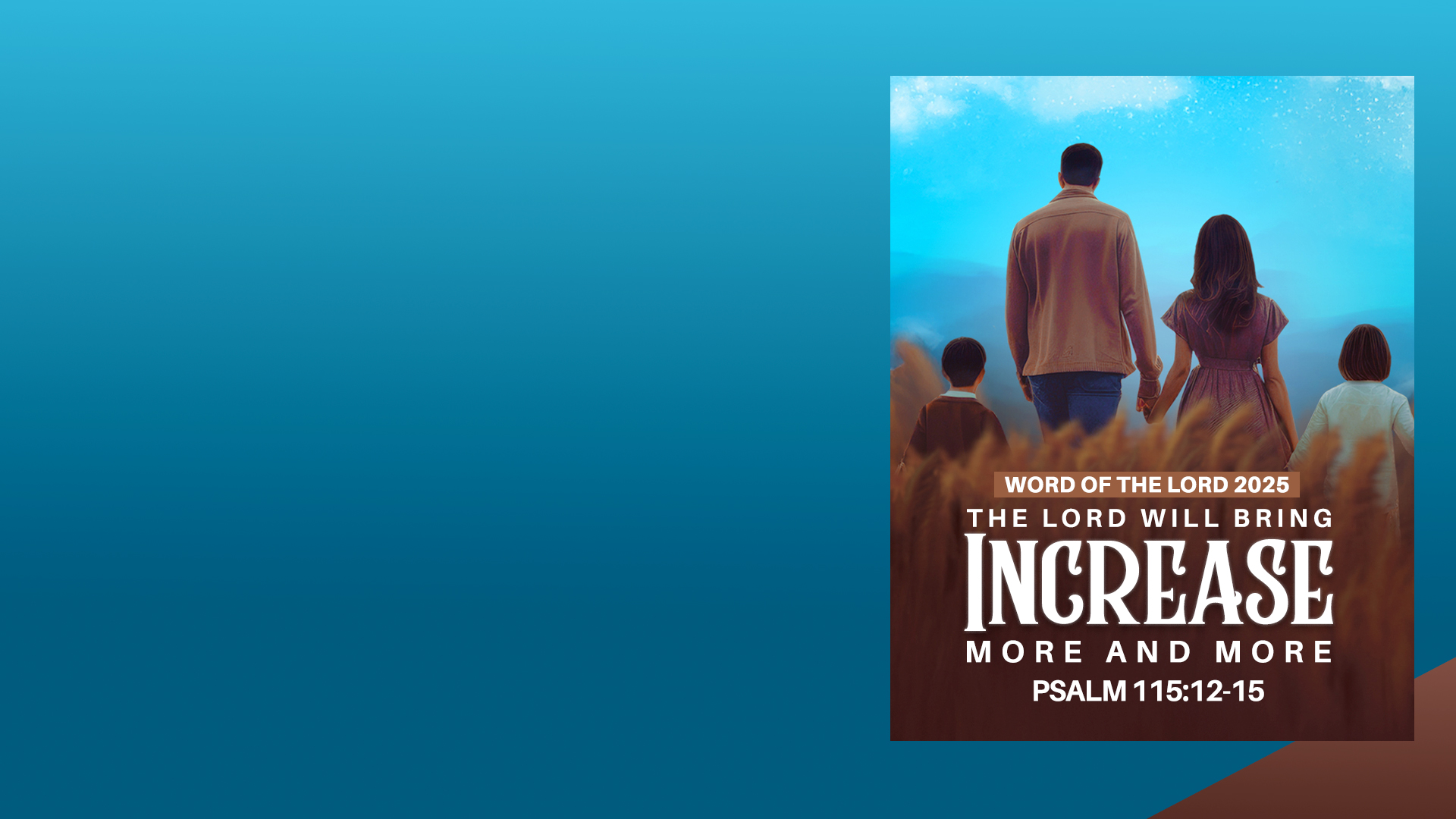 WITH INCREASE, STAY FOCUSED ON THE LORD
WITH INCREASE, INCREASE IN GENEROSITY
GOD IS ABLE TO BLESS AND INCREASE YOU BEYOND YOUR HIGHEST EXPECTATION OR GREATEST IMAGINATION